Willkommen zum Elternkaffee«konstruktives Beurteilen»Vielfältige Lern- und Beurteilungskultur im Schulhaus St. Karli
Ablauf
1. Input
2. Kaffeepause und Austausch mit den Lehrpersonen 
    der verschiedenen Stufen
3. Fragen und Austausch im Plenum
Wie ist es zu einer vielfältigen Lern- und Beurteilungskultur im St. Karli gekommen? 1. Ab SJ 18/19 Pilotphase in einzelnen Schulhäusern der Stadt2. SJ 22/23 Beschluss des Rektorats zur Ausweitung     auf alle Schulen der Stadt Luzern3. SJ 23/24 Bildung einer Expertengruppe und Erstellung eines          Rahmenkonzepts für die Stadt Luzern4.  SJ 24/25 Weiterbildung im Schulteam St. Karli5. SJ 25/26 Start der Umsetzung auf der Mittelstufe 1
[Speaker Notes: Begriff «Lerndialog und Beurteilungskultur»

Lerndialog > Austausch, Rückmeldungen, Feedbackkultur

Beurteilungskultur > Selbst-, Peer- und Fremdbeurteilungen führen auch zu einer Gesamtbeurteilung mit Noten im Zeugnis

FOKUS auf unsere Wunschvorstellung]
Vielfältige Lern- und Beurteilungskultur-Motivation für eine Pädagogik der Vielfalt
[Speaker Notes: Begriff «Lerndialog und Beurteilungskultur»

Lerndialog > Austausch, Rückmeldungen, Feedbackkultur

Beurteilungskultur > Selbst-, Peer- und Fremdbeurteilungen führen auch zu einer Gesamtbeurteilung mit Noten im Zeugnis

FOKUS auf unsere Wunschvorstellung]
Welche Lernkultur möchten wir (er)leben?
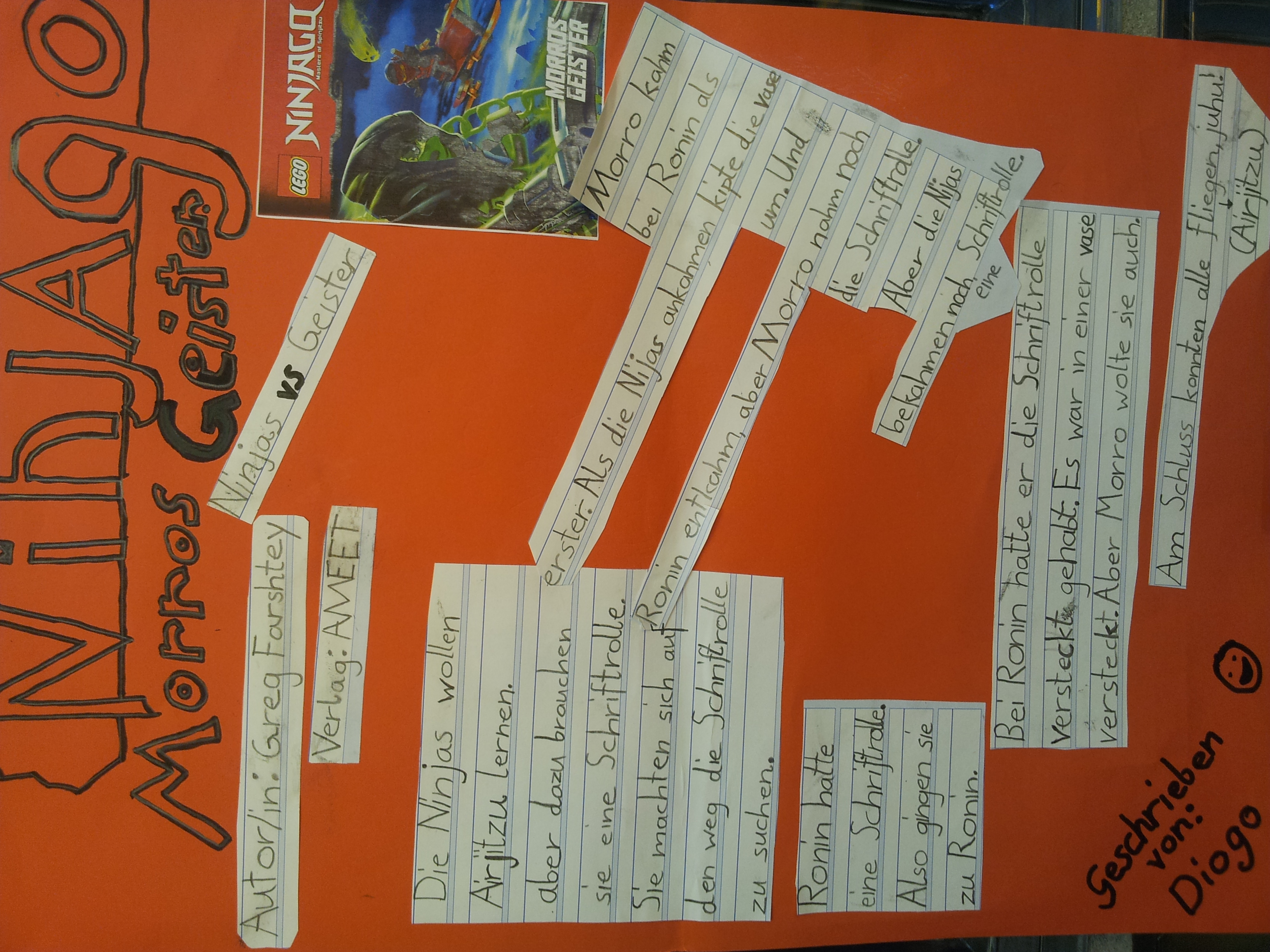 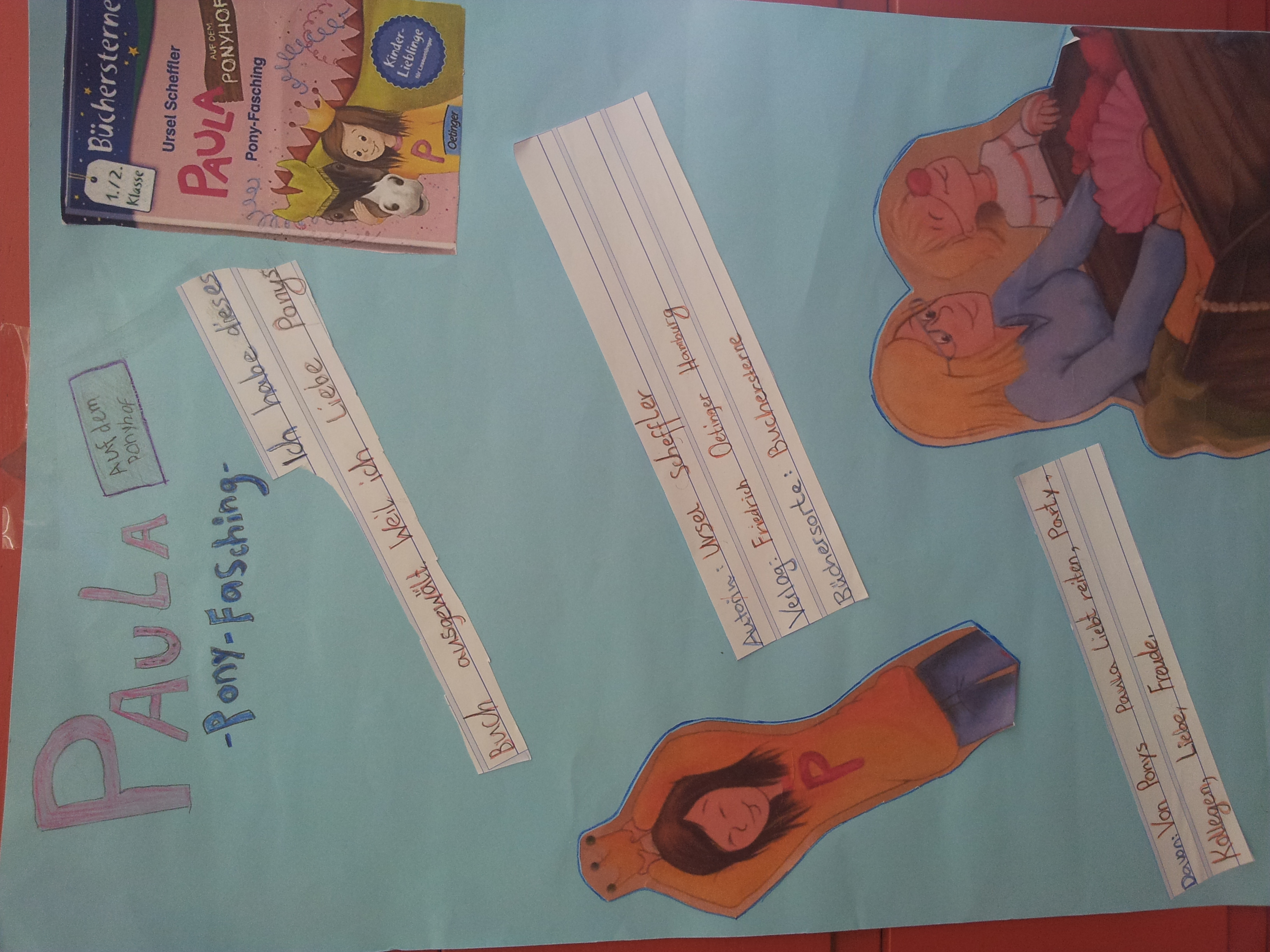 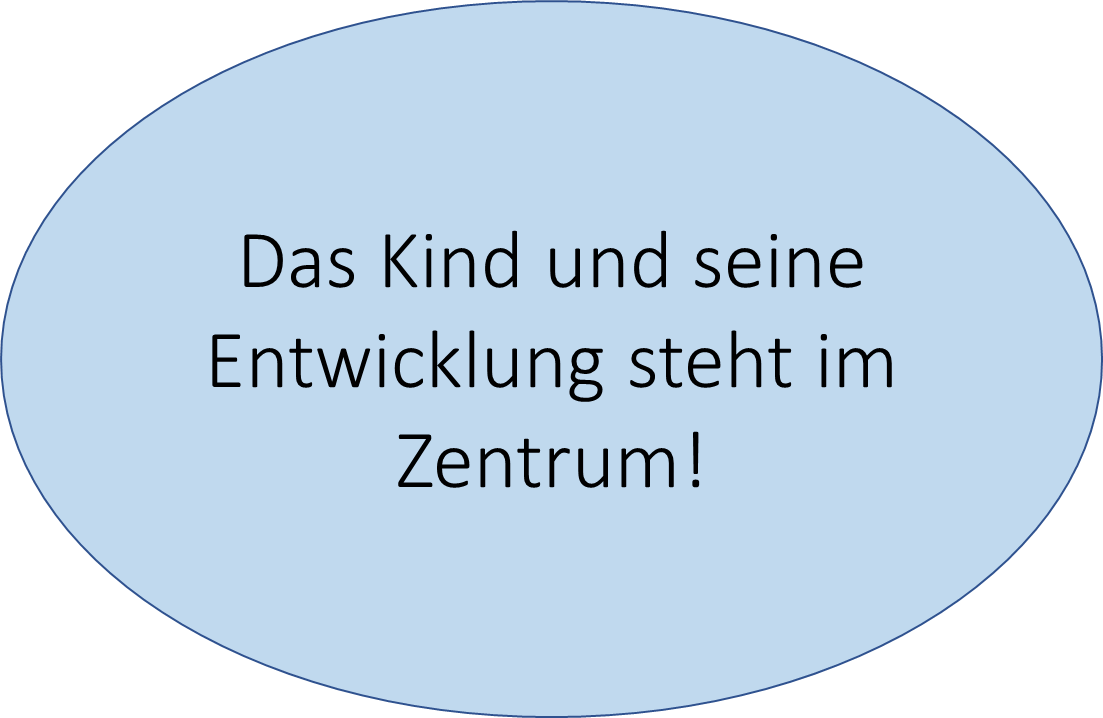 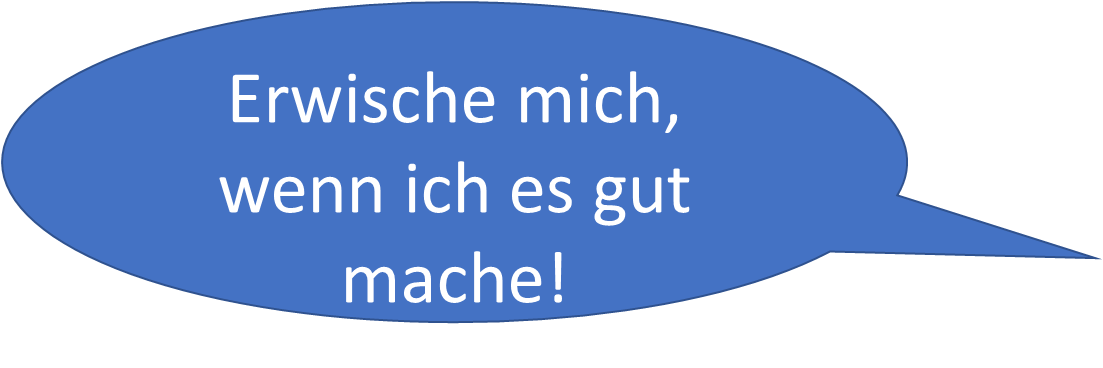 5
Eine gute Lernkultur kennzeichnet sich durch…
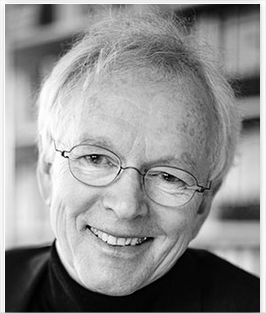 Felix Winter
[aus Winter, Felix (2016): Leistungsbewertung]
[Speaker Notes: Felix Winter setzt sich in seinem Buch «Lerndialog statt Noten» auf eine kritische, aber sehr lösungsorientierte Weise mit dem Thema Leistungsbeurteilung auseinander.
Die Lektüre ist sehr empfehlenswert.

Unter anderem beschreibt er das Klausur-Benotungs-Paradigma. Dieses umschreibt folgenden Missstand: Das gängige Unterrichtsschema «Unterrichtseinheit-Prüfung-Unterrichtseinheit-Prüfung» führt dazu, dass nicht nur die Beurteilung immer die gleiche Form hat, sondern auch die Vielfalt des Unterrichts darunter leidet. Mehr dazu im Teil «Aufgaben der Beurteilung» dieser Präsentationssammlung.

>
In demselben Buch äussert sich Felix Winter zum Thema Noten und Qualität der Rückmeldung. Daraus möchte ich einen kurzen Abschnitt vorlesen:

«Die Noten sind bezüglich ihrer Rückmeldequalität in mehrfacher Hinsicht und grundsätzlich problematisch: 
Da es sich um Zahlen handelt, können sie inhaltlich keinen Aufschluss darüber geben, was an einer Arbeit gelungen war und was nicht; auch nicht darüber, wie man etwas noch besser machen könnte. Dazu braucht es sprachliche Erklärungen und Beispiele. Selbstverständlich kann man solche Informationen zusätzlich zu den Noten geben, was in form von Kommentaren zu Arbeiten manchmal auch geschieht. Allerdings verblassen diese Hinweise neben den Noten leicht und werden von den Schülerinnen und Schülern häufig nicht beachtet. Das frustriert Lehrpersonen, die ausführliche Kommentare schreiben oder mündlich geben, und sie stellen diese aufwendige Praxis dann wieder ein.

>
Mit Noten beschreibt man vor allem eines, nämlich das «besser» und das «schlechter», also eine Rangordnung unter den Schülerinnen und Schülern. Für die selektive Aufgabe von Beurteilung scheinen sich Ziffernoten also anzubieten - auch wenn sie einer grossen Fehleranfälligkeit unterliegen. Für die pädagogische Aufgabe sind sie aber nur wenig geeignet. 
Ist es aber nicht die bedeutendere Aufgabe von Schulen das Lernen zu begünstigen. Wenn wir die pädagogische Aufgabe der Beurteilung ernst nehmen möchten, tut es Not, dass wir uns für förderorientierte Formen der Leistungsbeurteilung stark machen, diese in der Praxis ausprobieren und unsere Erfahrungen mit anderen teilen. 
Felix Winter sagt es pointiert: «Für qualitativ hochwertige und lerndienliche Rückmeldungen braucht es eindeutig andere Mittel als Noten.»

Mit Förderung und Selektion liegt also ein klassisches Dilemma vor. Es braucht daher Lehrpersonen und andere Bildungsverantwortliche, die sich mutig für die Förderung aussprechen und einsetzen.]
Wieso Vielfalt in der Beurteilung?
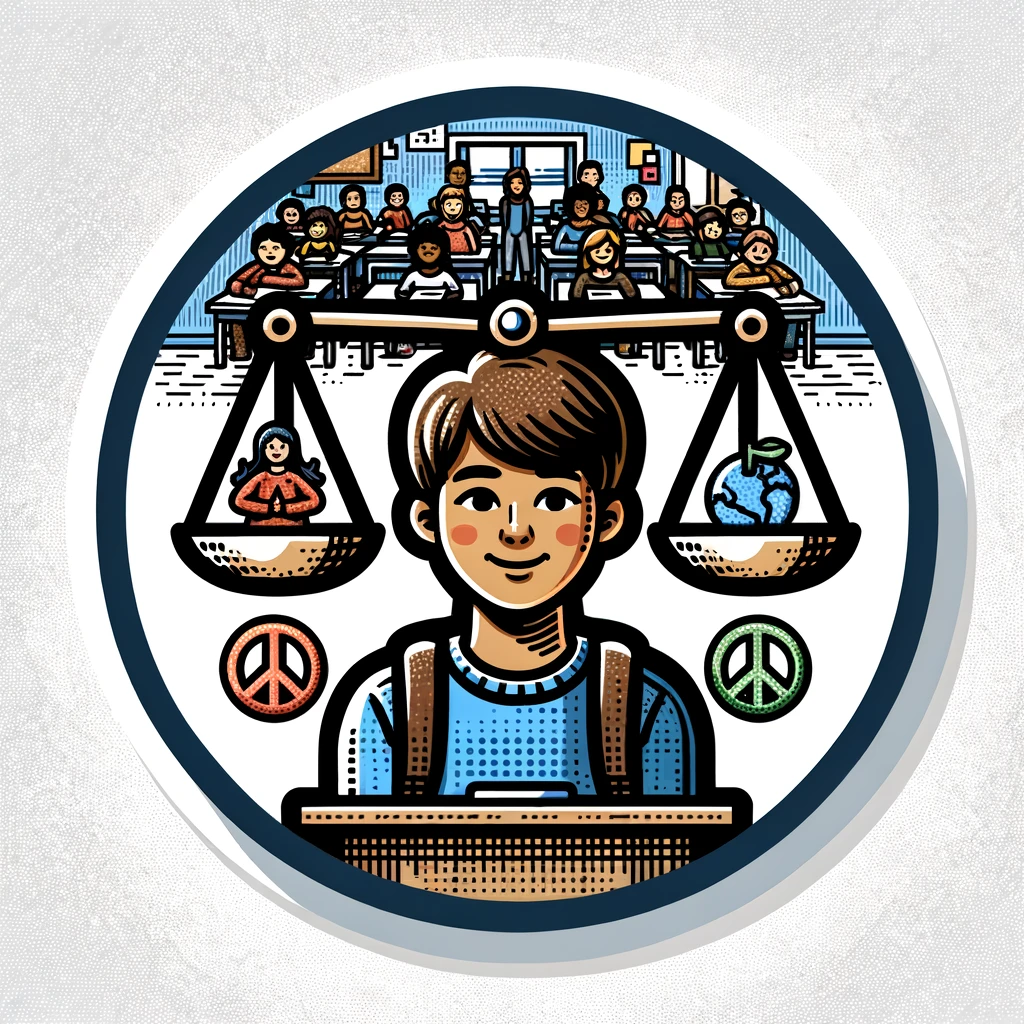 Verschiedene Lernstile
Individuelle Förderung
Motivation
Soziales und emotionales Lernfeld
Reduzierung von Bevor- und 
   Benachteiligungen
[Speaker Notes: Weitere: Kreativität, kritisches Denken,]
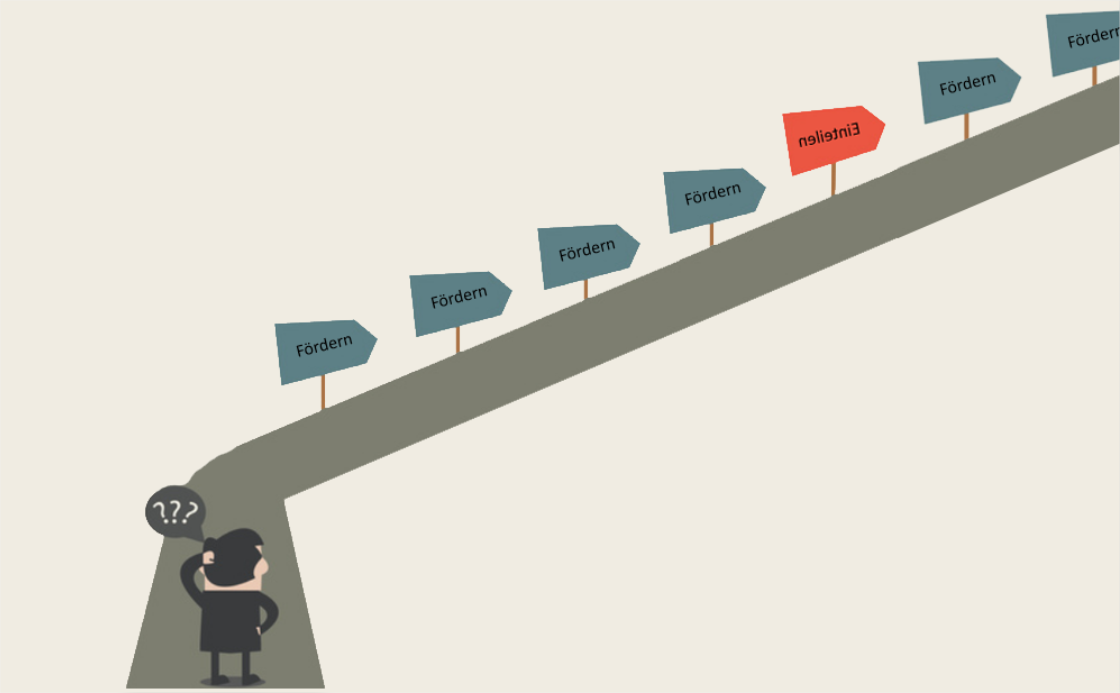 Förderorientiert  Beurteilen wann immer möglich
Einteilen
Einteilen 
wenn nötig
Bewerten
mit Noten Ende Semester
8
[Speaker Notes: So möchte ich unsere Lernkultur gerne umdenken.

Idealerweise würden wir …

… mit Jahreszeugnissen arbeiten.

… nur, wenn notwendig einteilen (z.B. Übertritt)]
Wieso unter dem Semester ohne Noten?
Noten enthalten zu wenig Information
Noten sind fehleranfällig, aber täuschen etwas anderes vor
Weder Leistungsschwache noch Leistungsstarke profitieren
Verbalrückmeldungen verlieren neben Noten ihren Wert
Hindert Individualisierung und Vielfalt im Unterricht
Hindert Fehler als Helfer zu sehen
[Speaker Notes: >>>> Jump!

Noten sind für wirksames Lernen nicht nur nicht nötig, sondern haben darüber hinaus unerwünschte Nebenwirkungen.
Es gibt viel zu lesen zum Thema. Und man findet viele Argumente für Unterricht ohne Noten.
Und meiner Ansicht nach nur ein Argument für die Noten.


>
Noten enthalten zu wenig Information um eine pädagogische Aufgabe zu erfüllen.
>
>
Noten haben negative Auswirkungen auf die Lernmotivation bei leistungsschwächeren SchülerInnen,
… und sie beschädigen die Kraft intrinsischer Motivation auch bei den leistungsstärkeren.
>
Oft hört man das Argument, dass Verbalbeurteilungen im Gegensatz zu Noten die Leistungsbereitschaft der Schülerinnen und Schüler mindert. Es ist laut der zusammengefassten Expertise empirisch widerleg, dass Verbalbeurteilungen einen negativen Einfluss auf die Leistungsbereitschaft hätten.
>
Trotz der durchgängig negativen Befunde für Ziffernoten scheint eine Abschaffung schwierig. Dies ist auf die frühe und starke Selektionsorientierung des Schulsystems zurückzuführen.

Hier unerwähnt, aber sehr schön an der Zusammenfassung von Brügelmann ist, dass nicht nur die Mängel von Noten beschrieben werden, sondern daraus auch Praxisempfehlungen abgeleitet werden.]
Eine Lernkontrolle mit zwei Aufgaben wird benotet
Ich bin die Beste!
Da muss ich nichts üben, …wie immer!
Alles richtig!
Lisa hat beide Aufgaben richtig gelöst.
Note: 6
Eine Lernkontrolle mit zwei Aufgaben wird benotet
Idealerweise:
Alles falsch!
Das kann ich noch nicht. Das muss ich noch üben.
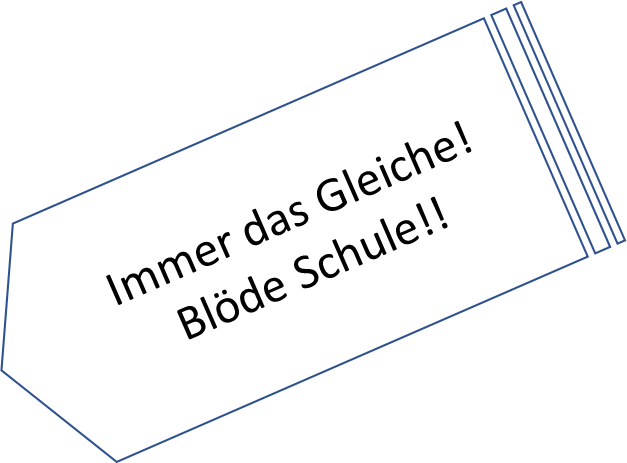 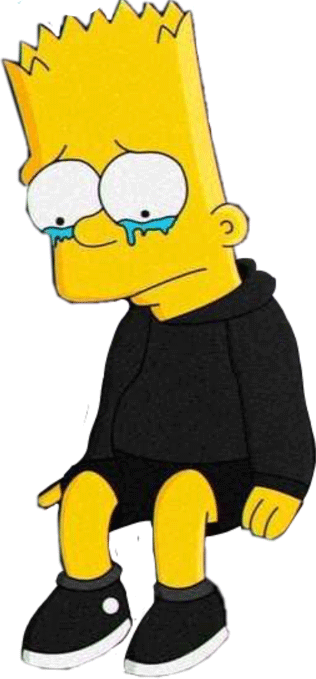 Wahrscheinlicher:
Bart hat leider keine Aufgabe richtig geraten.
Note: 1
Eine Lernkontrolle mit zwei Aufgaben wird benotet
Da bin ich nicht so gut. 
Was ich wohl üben muss?
Etwas richtig,
etwas nicht.
Maggie hat eine Aufgabe richtig gelöst.
Note: 3.5
Wie könnte ein qualitatives Feedback aussehen?
«Liebe Lisa, diese Aufgaben konntest du problemlos lösen. Hier findest du schwierigere Aufgaben.»
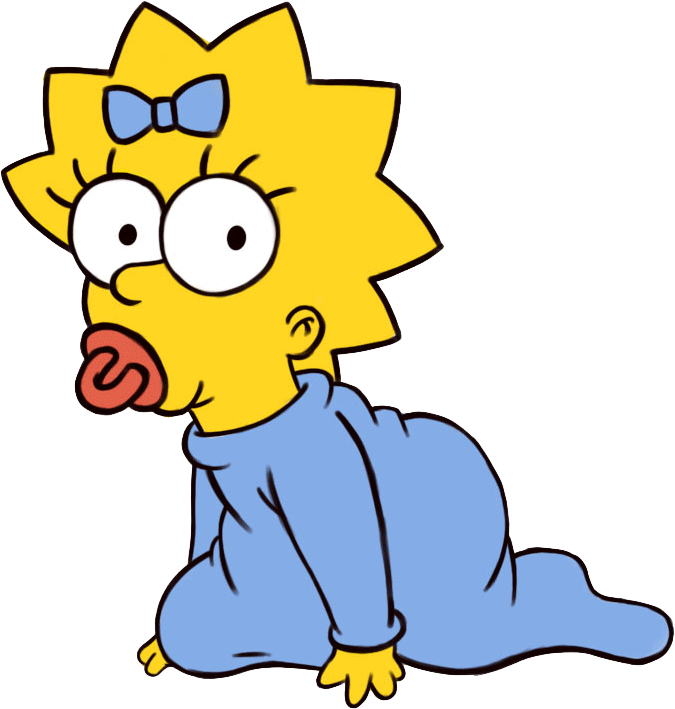 «Liebe Maggie, Aufgabe 1 konntest du gut lösen. Übe nochmals Aufgabe 2. Hier findest du ähnliche Aufgaben.»
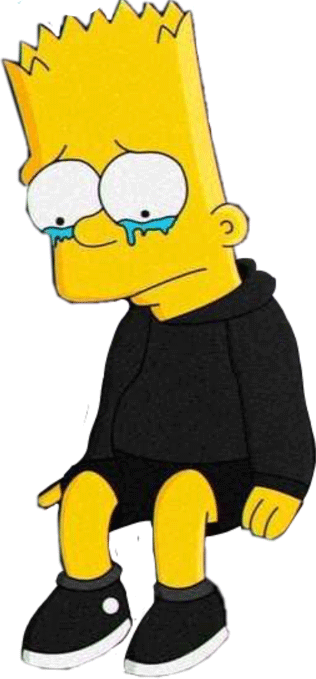 «Lieber Bart, diese Aufgaben konntest du noch nicht lösen. Übe zuerst an diesen Aufgaben.»
Note und verbal Feedback. Wieso nicht beides?
6
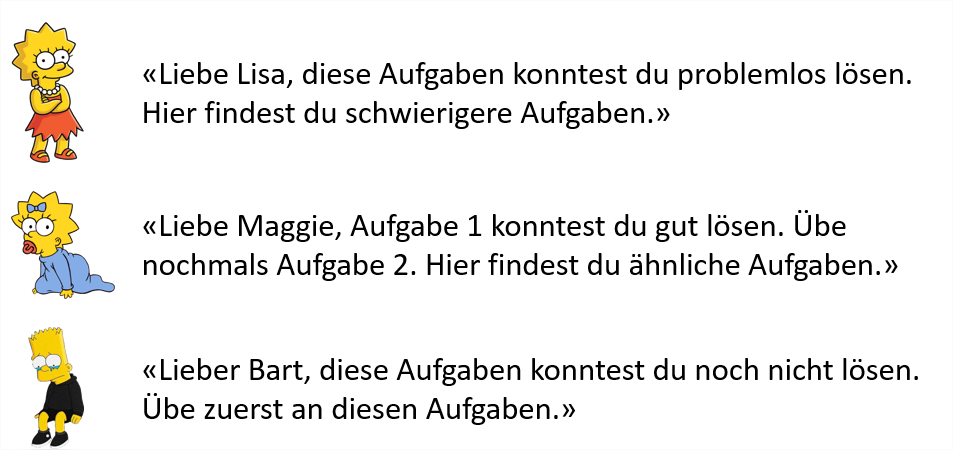 3-4
1
… weil ein ausformuliertes Feedback im Schatten der Ziffernote keine Beachtung findet.
John Hattie - Feedback
starken Einfluss auf die Lernleistung.

integraler Bestandteil von Unterricht

Feedback = förderorientierte Beurteilung 

>    Noten sind dafür ungeeignet
[Speaker Notes: Im äusserst lesenswerten Abschnitt der Hattie-Studie zum Thema Feedback werden wichtige Aussagen gemacht: 
Feedback zählt zu den stärksten Einflussfaktoren auf die Lernleistung.
Feedback ist dann effektiv, wenn es integraler Bestandteil des Unterrichts ist und somit auch ein Wechselspiel von Lehren und Lernen.
In diesem Sinne kann Feedback mit der formativen Beurteilung – also der steuernden Beurteilung im Lernprozess – gleichgesetzt werden.
Mit Noten kann diese Funktion von Beurteilung nur beschränkt erfüllt werden, denn sie enthalten zu wenig Information.]
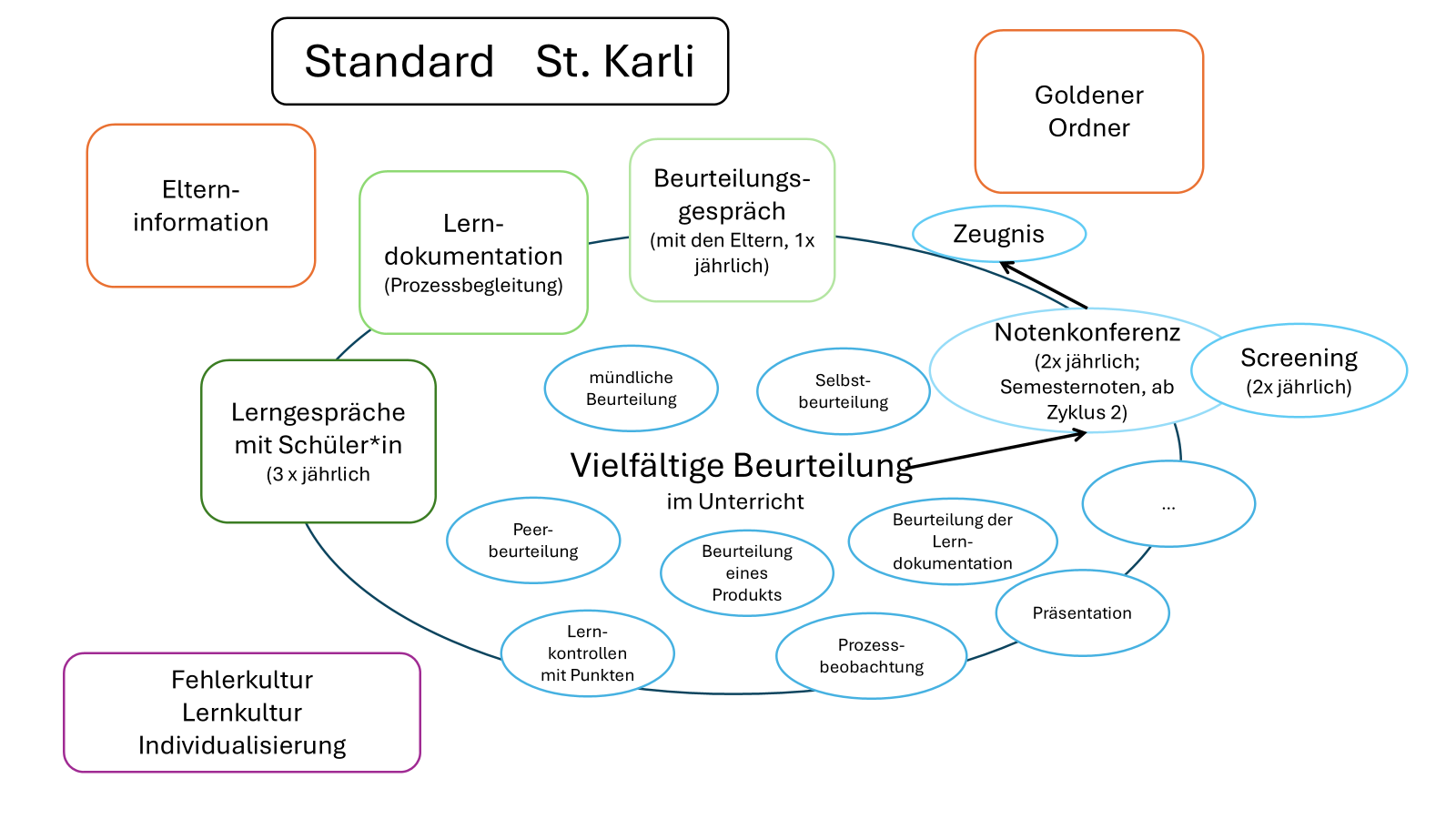 Beurteilungs-gespräch
Lern-dokumentation
Eltern-information
Zeugnis
Notenkonferenz
Selbst-beurteilung
mündliche Beurteilung
Lerngespräche
mit Schüler*in
Screening
Vielfältige Beurteilung
im Unterricht
…
Beurteilung der Lern-dokumentation
Peer- beurteilung
Beurteilung eines Produkts
Präsentation
FehlerkulturLernkultur
Individualisierung
Lern-kontrollen mit Punkten
Prozess-beobachtung
Vielfältige Beurteilungsanlässe
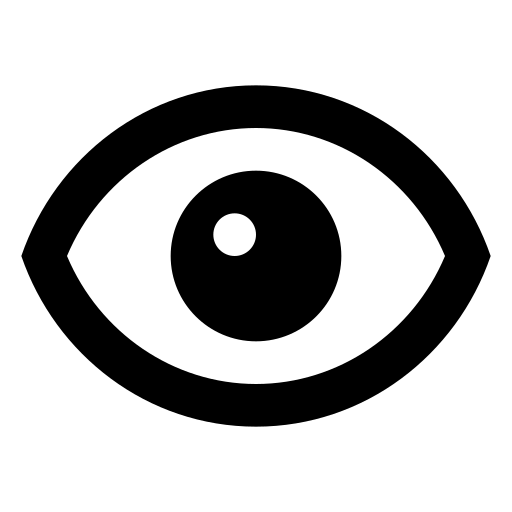 Beispiele aus dem Unterricht
Abschliessende Lernkontrolle variieren
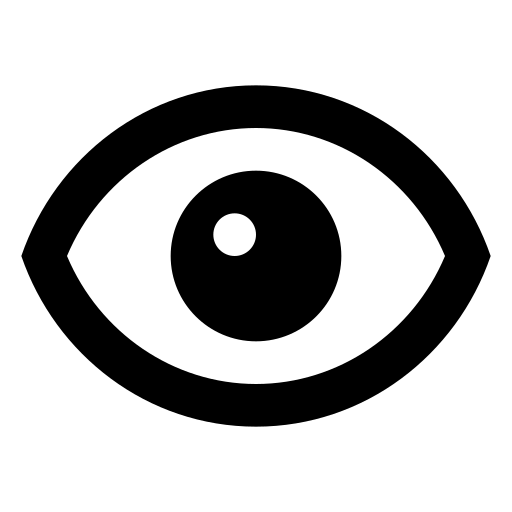 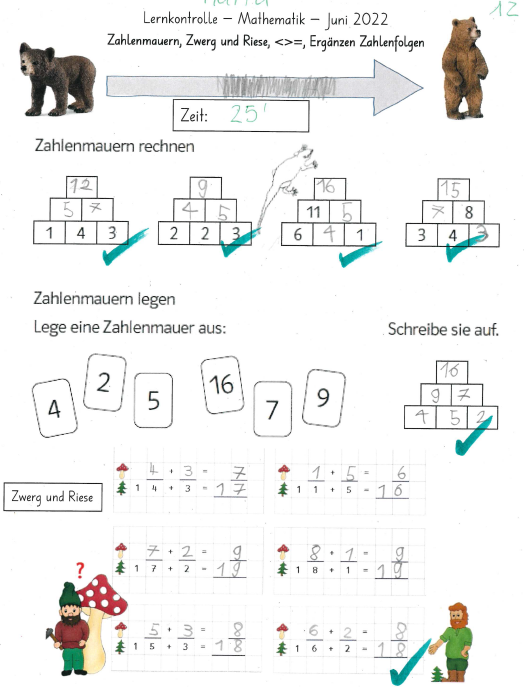 Kinder wählen den Zeitpunkt

Nicht alle machen das Selbe

Kleine Einheiten «Mini-LK»

…
[Speaker Notes: … untersuchen und aufgliedern nach Bloom
… individuelle Schwierigkeitsgrade > SuS wählen]
Gruppendialog
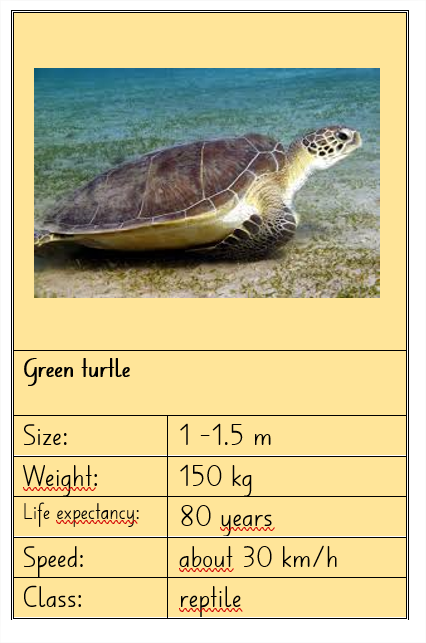 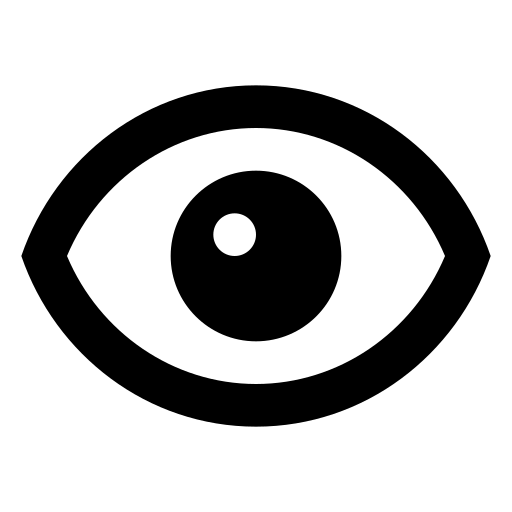 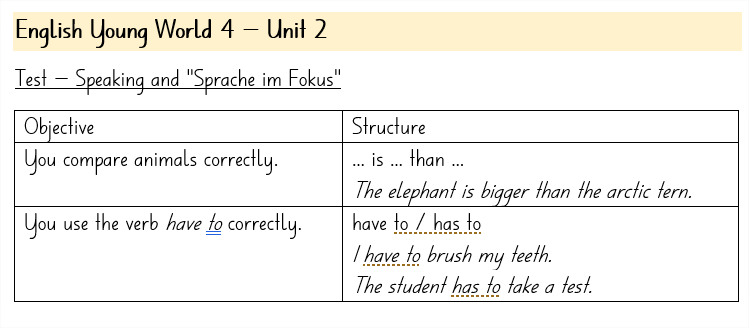 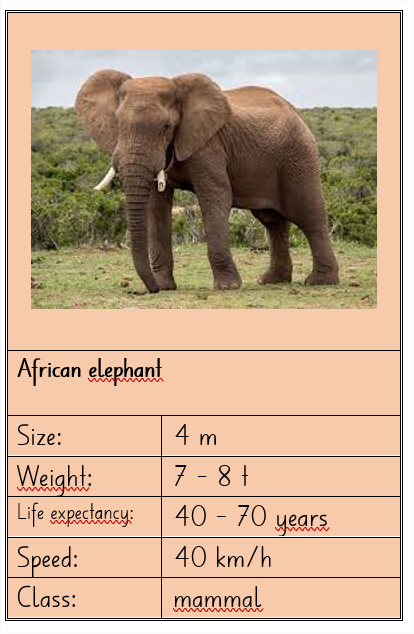 [Speaker Notes: Material am Visualizer]
Gruppendialog
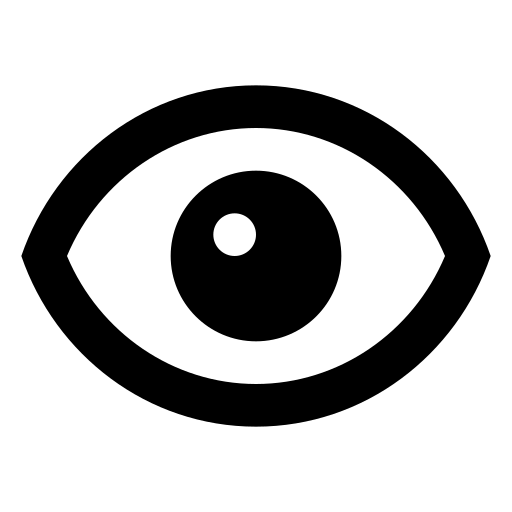 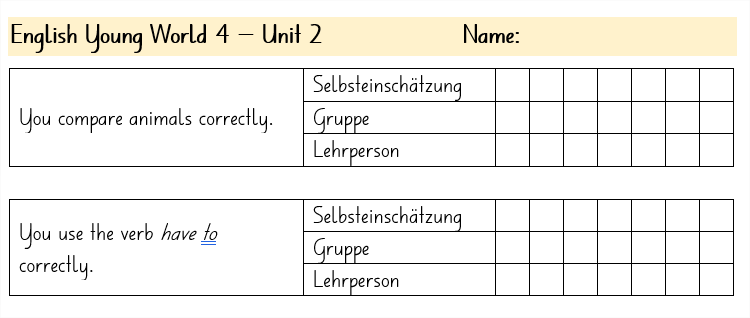 [Speaker Notes: Material am Visualizer]
Englisch Check Sheet
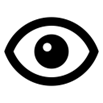 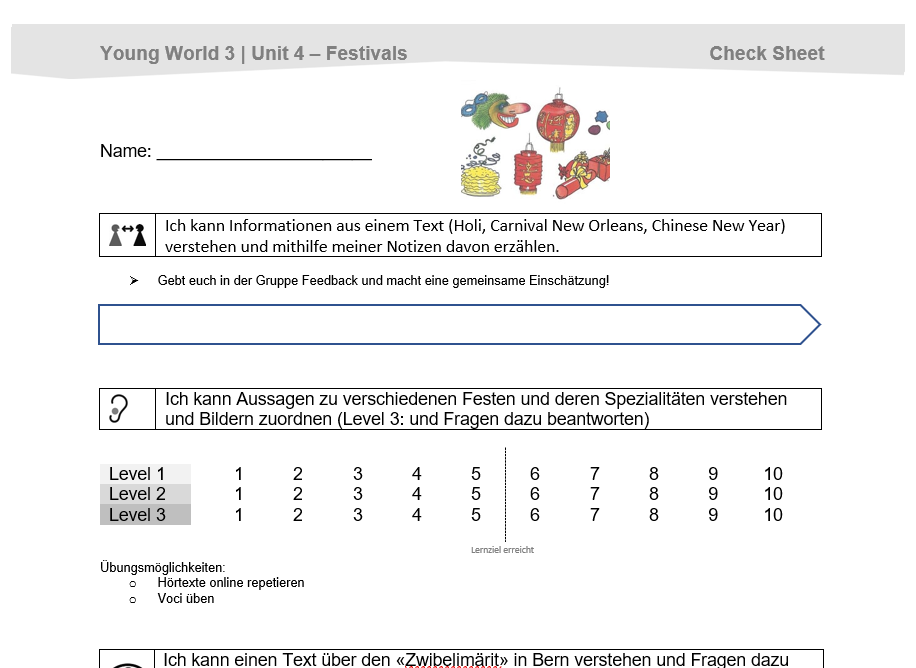 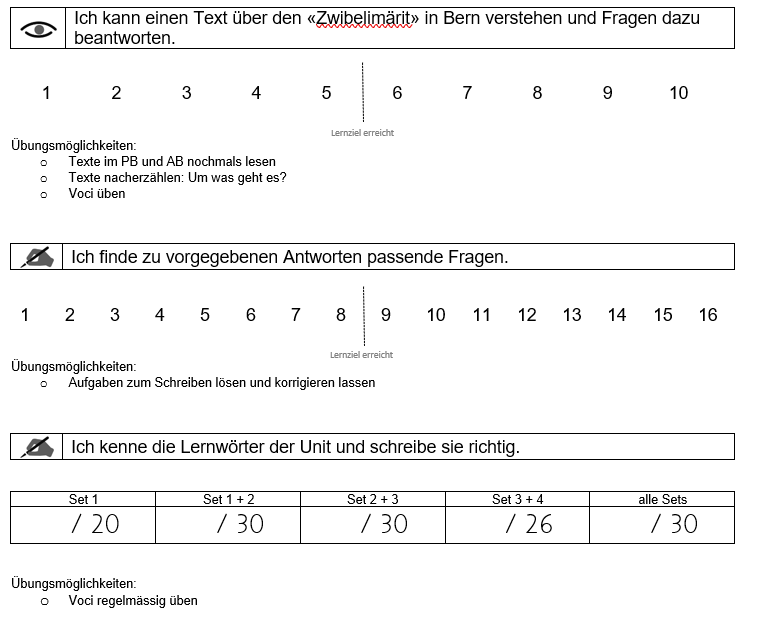 [Speaker Notes: Auch kann die Leistungsdokumentation schon in der Planung berücksichtig und vorbereitet werden.]
Produktbeurteilungen
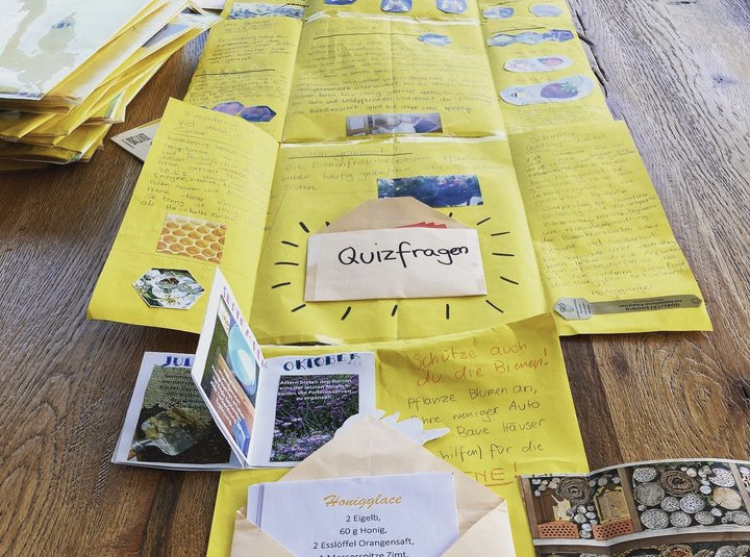 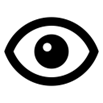 über Qualitäten sprechen
Kriterien festlegen
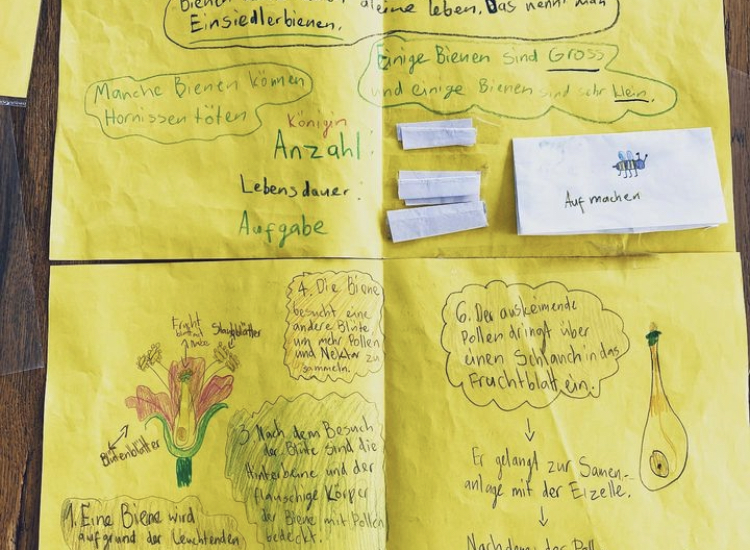 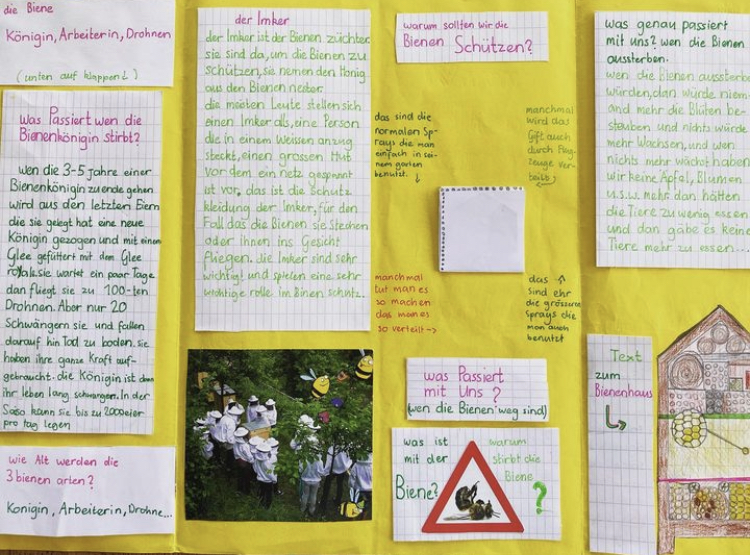 Buchpräsentation (Peerfeedback)
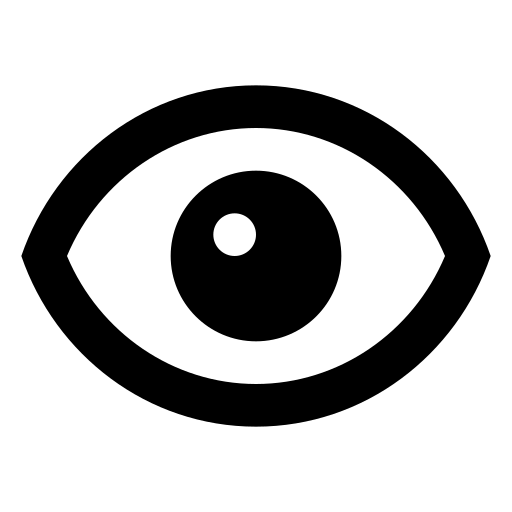 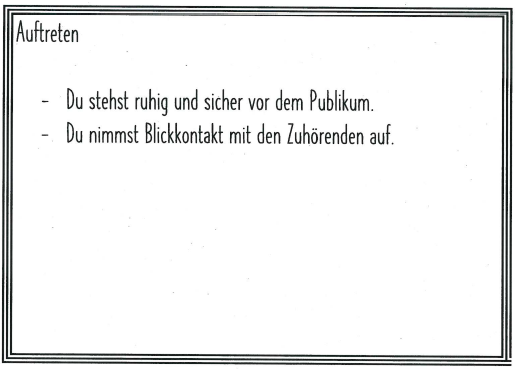 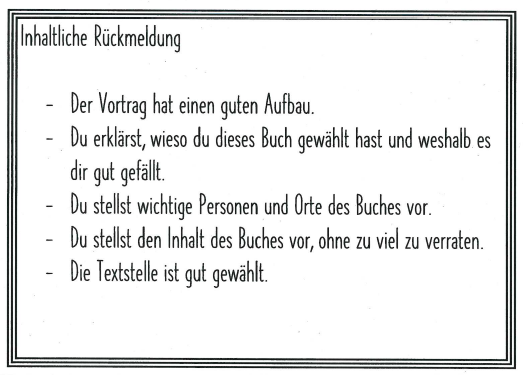 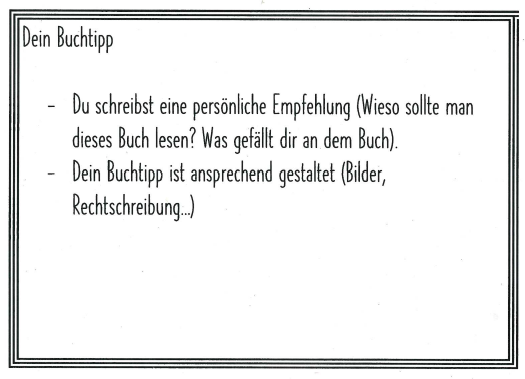 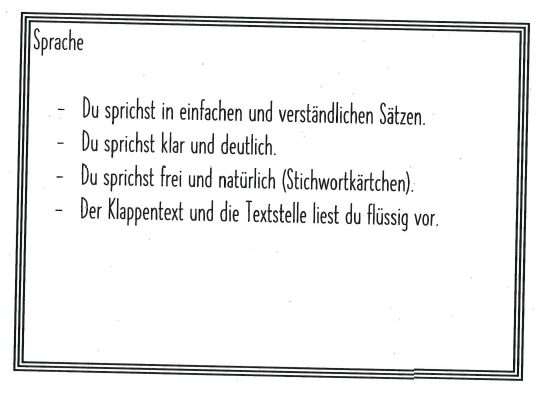 [Speaker Notes: Zuhörende SuS geben den präsentierenden SuS Feedback mithilfe der Rückmeldekarten .]
Produktbeurteilungen: BG-Mappe
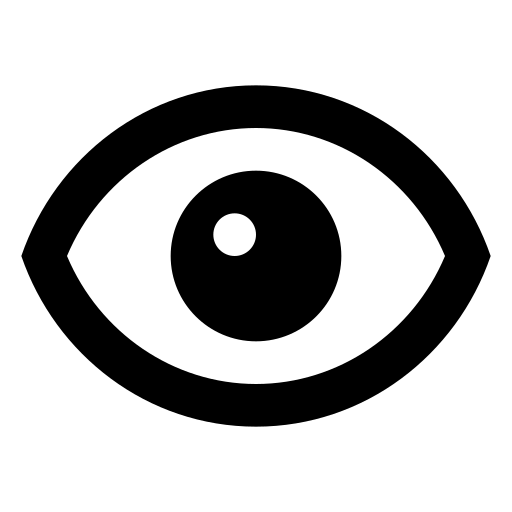 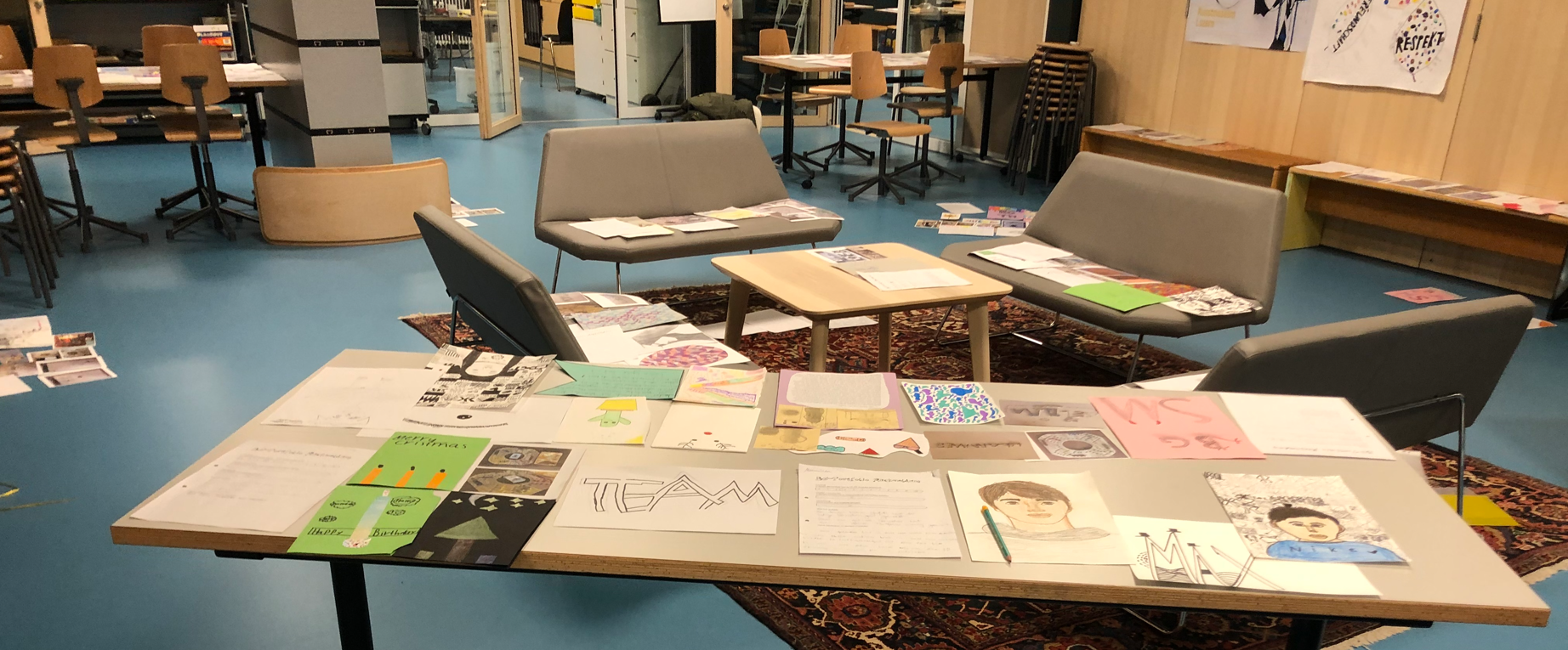 Vielfältige Rückmeldeformen
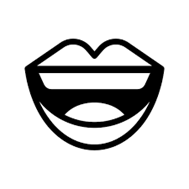 Beispiele aus dem Unterricht
Punkte
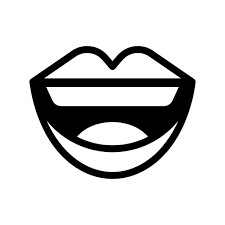 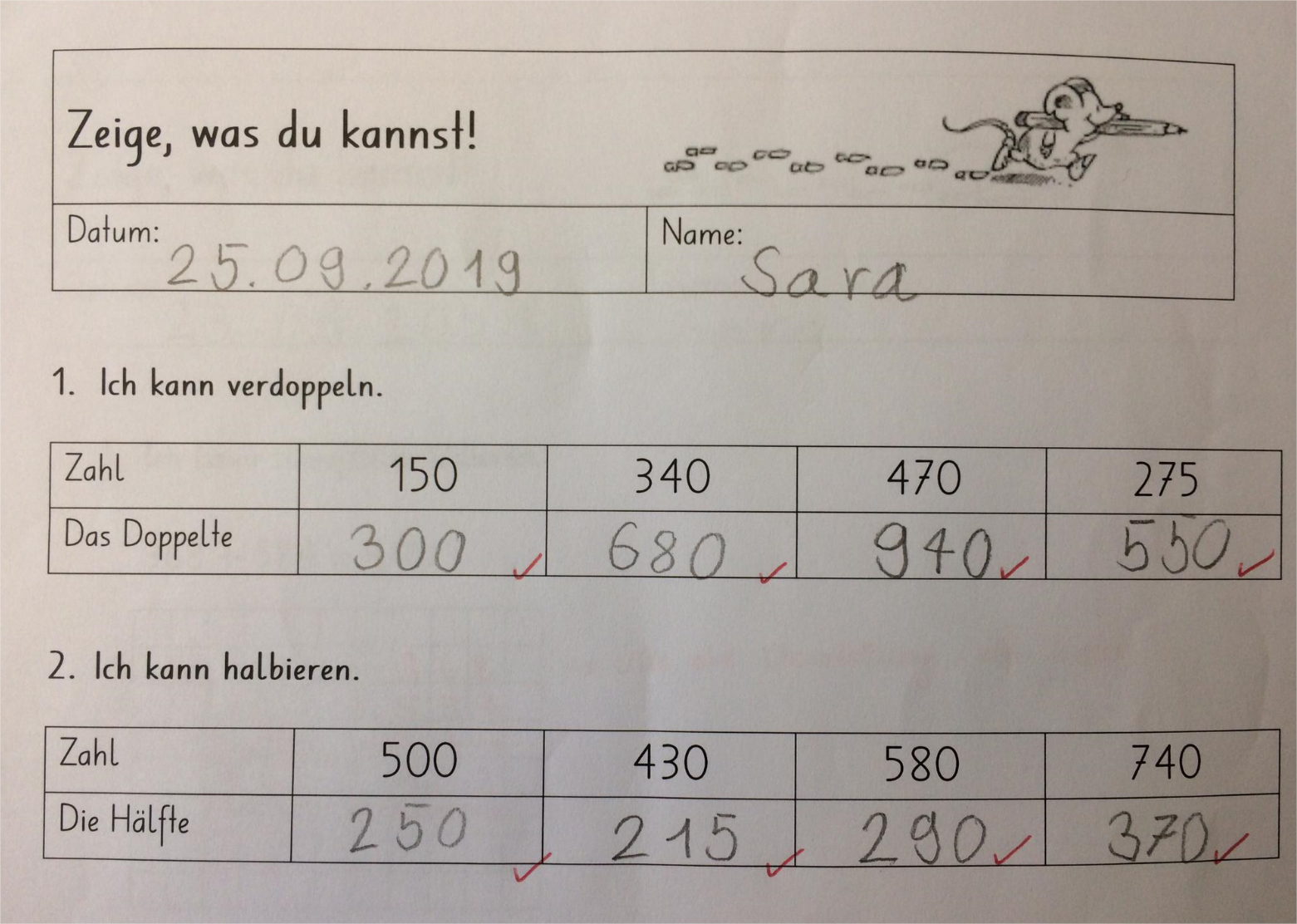 4/4
4/4
Pfeil (und verbal schriftlich)
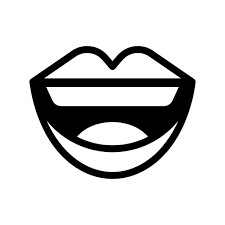 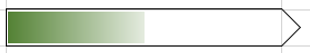 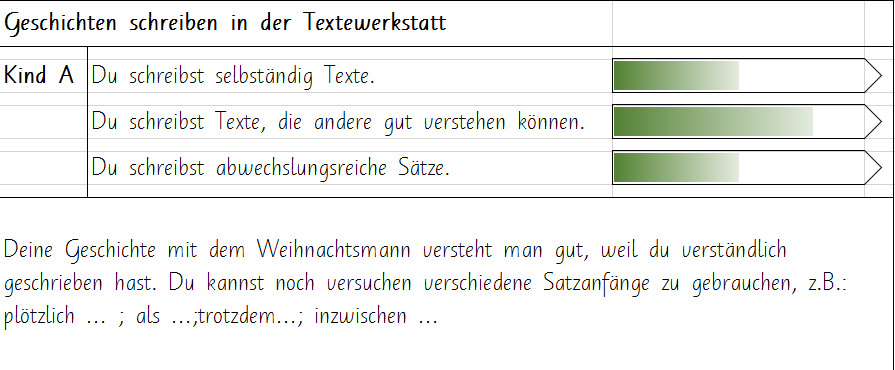 [Speaker Notes: Hinweis Tool]
Pfeil (Selbsteinschätzung)
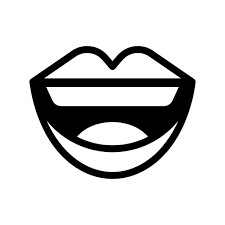 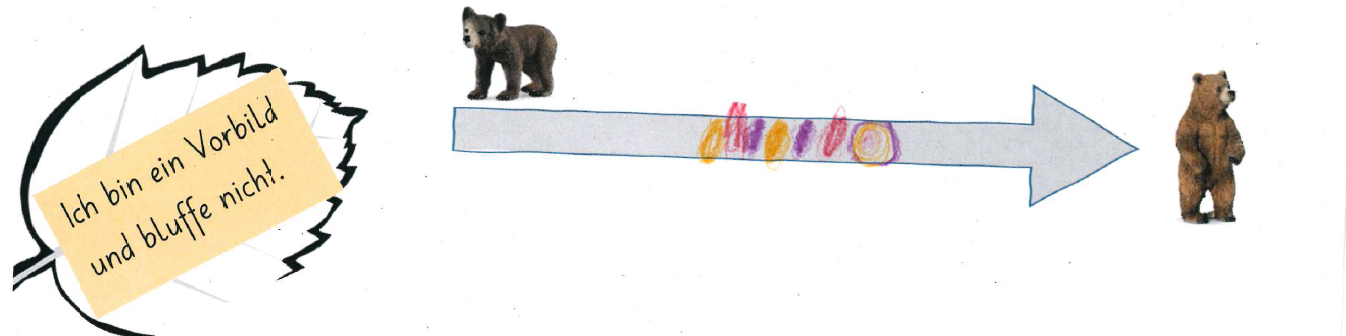 [Speaker Notes: Hinweis Tool]
Bewertungsraster
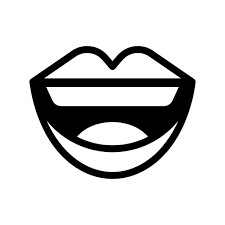 Briefe schreiben
Spinnennetz
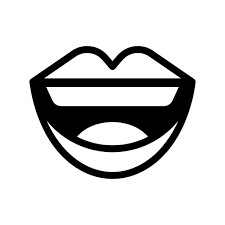 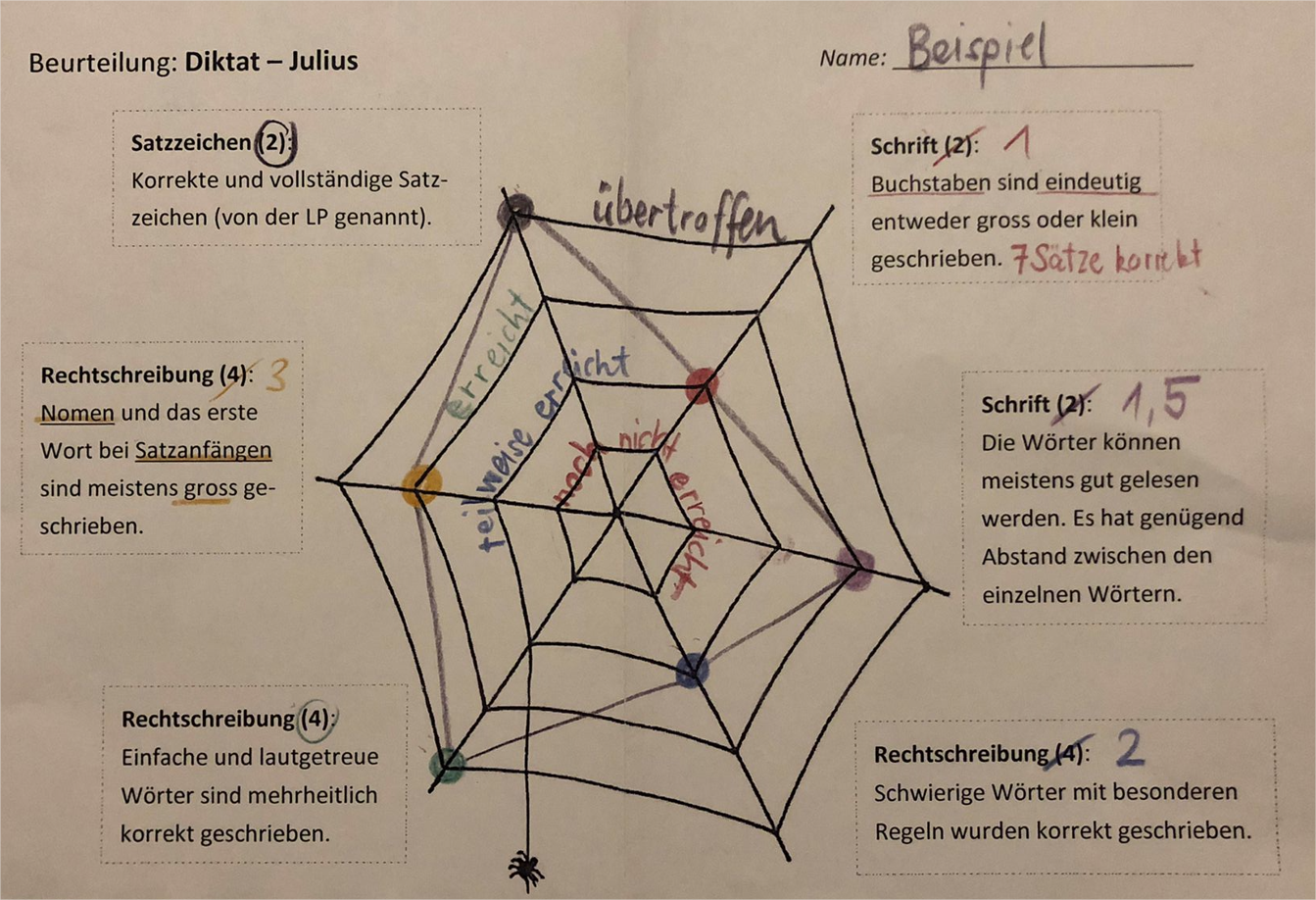 [Speaker Notes: Hinweis Tool]
Verbal schriftlich
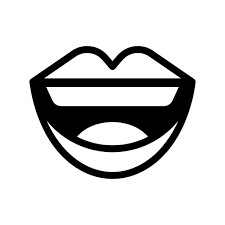 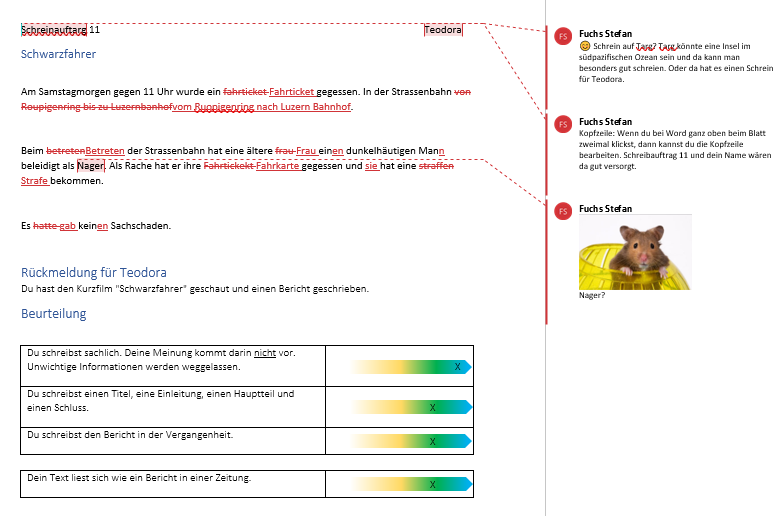 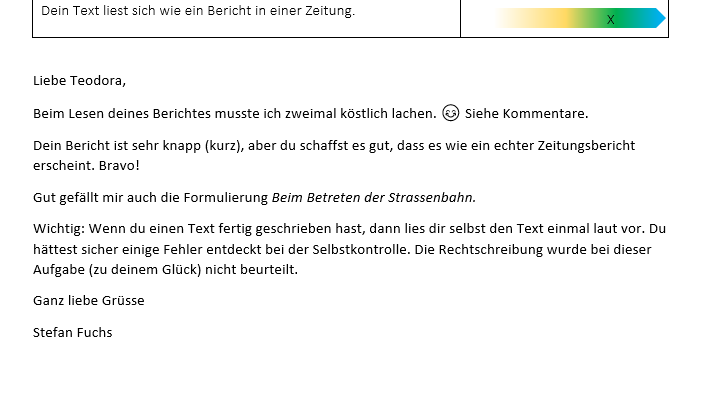 verbal mündlich!
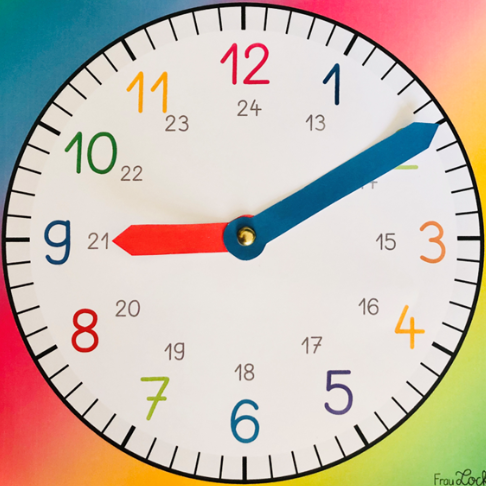 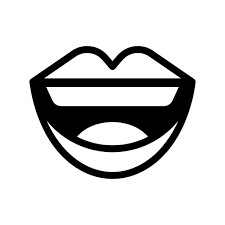 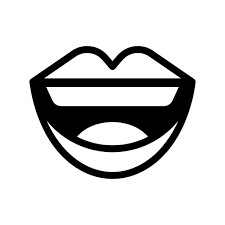 Die Stunde hast du richtig gesagt.

Schau jetzt mal auf den langen Zeiger. Wo zeigt der hin?
Beurteilungs-gespräch
Lern-dokumentation
Eltern-information
Zeugnis
Notenkonferenz
Selbst-beurteilung
mündliche Beurteilung
Lerngespräche
mit Schüler*in
Screening
Vielfältige Beurteilung
im Unterricht
…
Beurteilung der Lern-dokumentation
Peer- beurteilung
Beurteilung eines Produkts
Präsentation
FehlerkulturLernkultur
Individualisierung
Lern-kontrollen mit Punkten
Prozess-beobachtung
Ein Lerngespräch ist ein Gespräch …… zwischen Lehrperson und Schüler*in… zu zweit oder in Gruppen… mit fachlichen oder überfachlichen Schwerpunkten… welches regelmässig stattfindet... bei dem gemeinsam zurückgeschaut und    neue Ziele gesetzt werden.
Lerngespräche und Lerngespräche
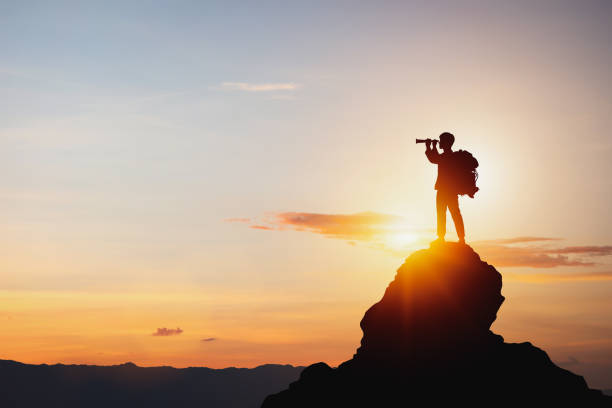 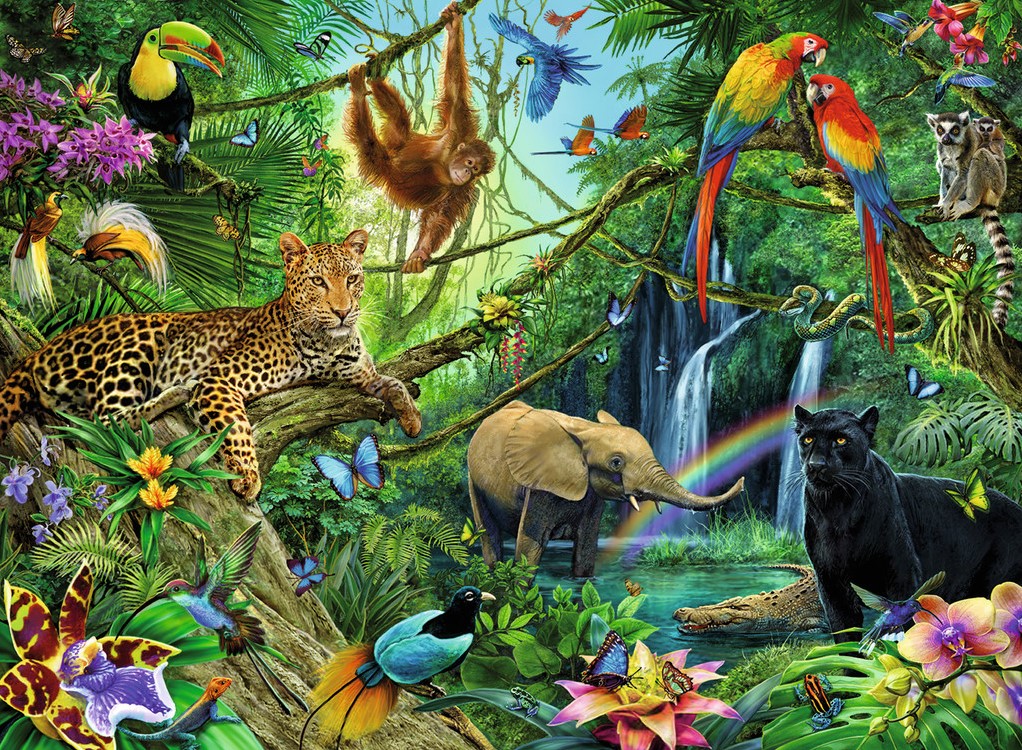 längere 
langfristig geplante Lerngespräche
kurze 
informelle
Lerngespräche
[Speaker Notes: geplante Lerngespräche >> einen grossen Bogen schlagen

Kurze/informelle Lerngespräche >> eine Lernkultur des Dialogs aufbauen]
Vorbereitung und Dokumentation
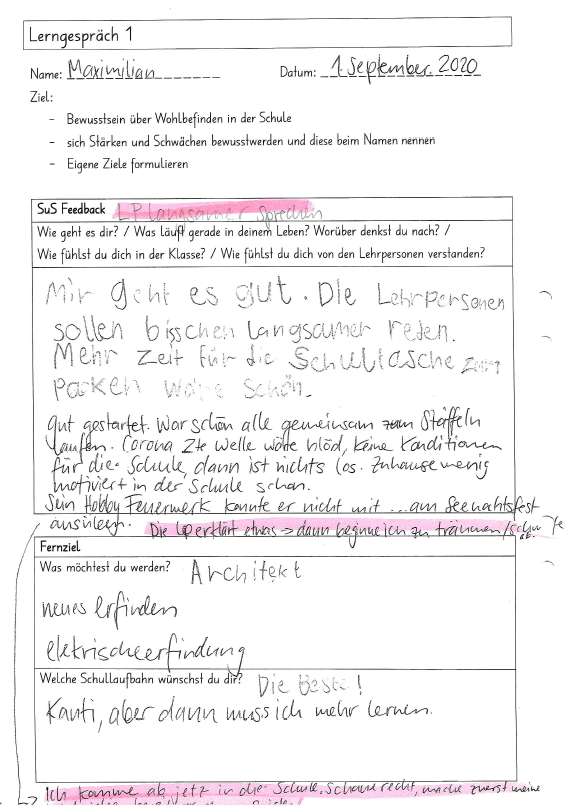 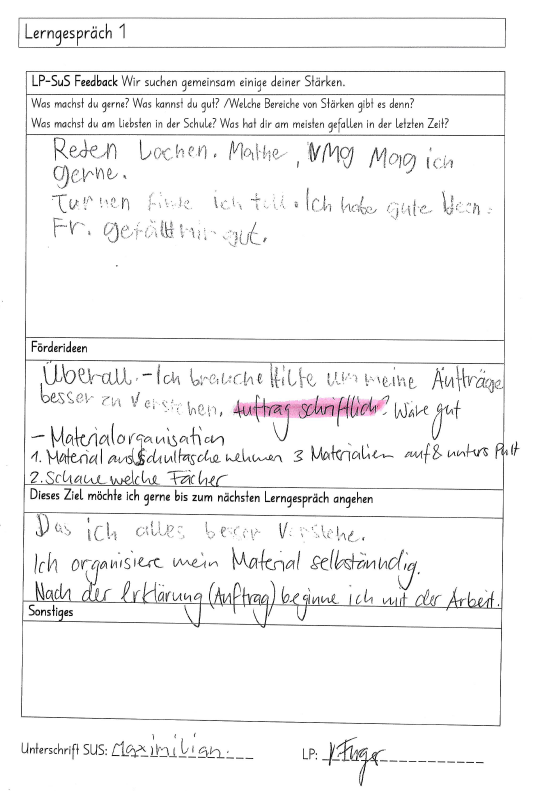 [Speaker Notes: Für die Vorbereitung (gedanklich und schriftlich) und die Dokumentation der Lerngespräche haben wir über die Jahre ganz unterschiedliche Formen ausprobiert und eingesetzt.
Wortprotokoll
Lernzielkarten
Gesprächsbogen mit Selbsteinschätzungen
…
Beispiele siehe OneNote

Oft werden Vorbereitung und/oder Dokumentation auch als Gelegenheit für einen Austausch mit den Eltern genutzt.]
Beurteilungs-gespräch
Lern-dokumentation
Eltern-information
Zeugnis
Notenkonferenz
Selbst-beurteilung
mündliche Beurteilung
Lerngespräche
mit Schüler*in
Screening
Vielfältige Beurteilung
im Unterricht
…
Beurteilung der Lern-dokumentation
Peer- beurteilung
Beurteilung eines Produkts
Präsentation
FehlerkulturLernkultur
Individualisierung
Lern-kontrollen mit Punkten
Prozess-beobachtung
Screening
Beteiligte Lehrpersonen gemeinsam mit vielen Augen

Alle SuS bekommen ein Spotlight

Individuelle Förderschwerpunkte werden aufgedeckt

Individuelle Rückmeldung an Kinder und Eltern
Notenkonferenz
Beteiligte Lehrpersonen gemeinsam mit vielen Augen

Am Ende des Semesters

Beizug von vielfältigen Leistungsnachweisen
[Speaker Notes: Mit professioneller Gelassenheit!

Artikel Bildung CH]
Das Zeugnis ist …
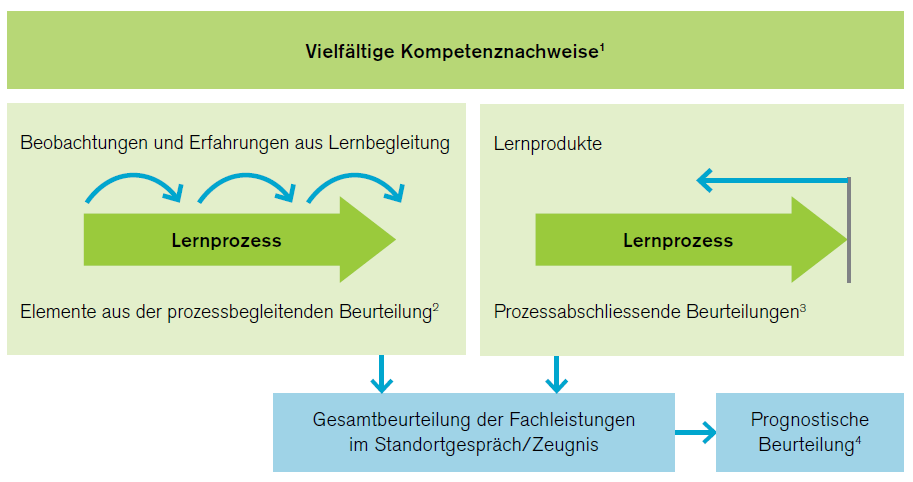 … eine bilanzierende 
	Gesamtbeurteilung …

… von vielfältigen 
	Kompetenznachweisen …

… im Rahmen des 
	professionellen Ermessens.
Professioneller Ermessenentscheid
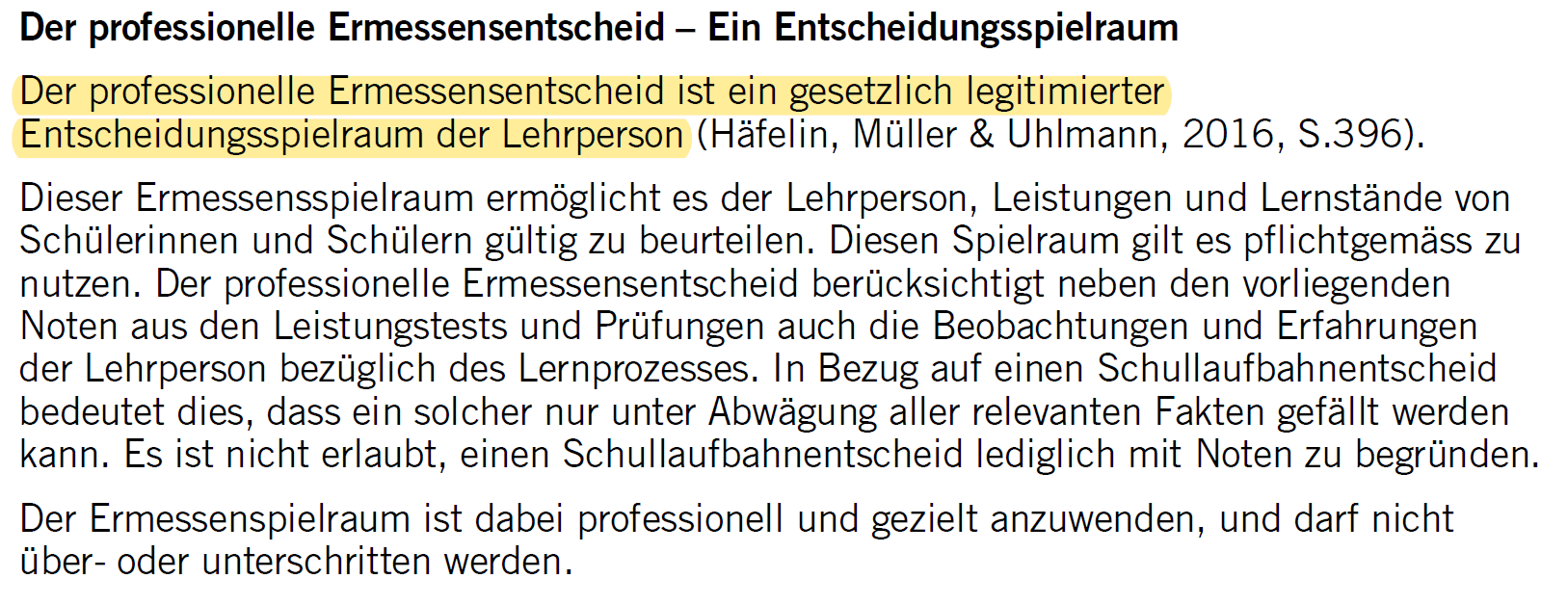 Vollzugsvorschriften: «Gesamtrückschau»
Beurteilungs-gespräch
Lern-dokumentation
Eltern-information
Zeugnis
Notenkonferenz
Selbst-beurteilung
mündliche Beurteilung
Lerngespräche
mit Schüler*in
Screening
Vielfältige Beurteilung
im Unterricht
…
Beurteilung der Lern-dokumentation
Peer- beurteilung
Beurteilung eines Produkts
Präsentation
FehlerkulturLernkultur
Individualisierung
Lern-kontrollen mit Punkten
Prozess-beobachtung
Informationen während des Semesters
Screening
Rück-meldungen
Vielfältige Beurteilungs-anlässe
Beurteilungs-gespräch mit Eltern
Noten-konferenz 
> Zeugnis
Lern-gespräch
Beurteilungs-gespräch
Lern-dokumentation
Eltern-information
Zeugnis
Notenkonferenz
Selbst-beurteilung
mündliche Beurteilung
Lerngespräche
mit Schüler*in
Screening
Vielfältige Beurteilung
im Unterricht
…
Beurteilung der Lern-dokumentation
Peer- beurteilung
Beurteilung eines Produkts
Präsentation
FehlerkulturLernkultur
Individualisierung
Lern-kontrollen mit Punkten
Prozess-beobachtung
Leistungsdokumentation…
… darf so vielfältig sein, wie der Unterricht.
… wird im Team auf den verschiedenen Stufen entwickelt.
... kann immer weiter entwickelt werden.
...  wird über die ganze Schule aufgebaut.
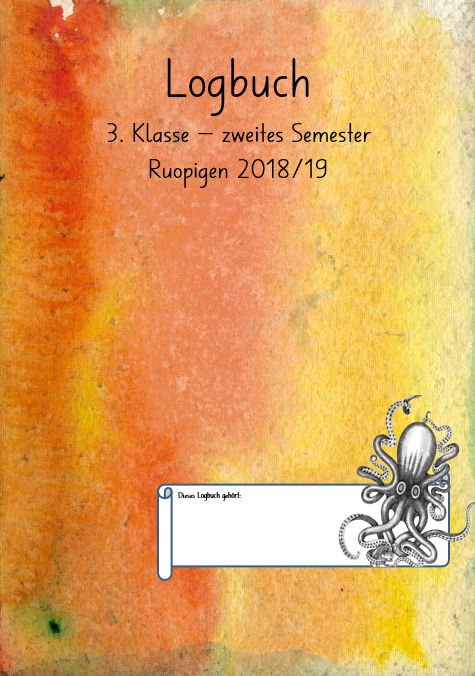 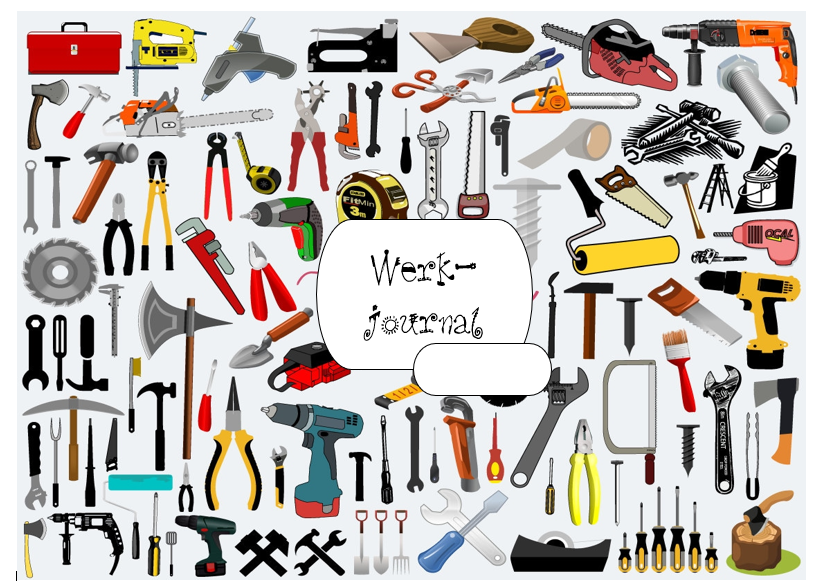 Mögliche Inhalte 

- Tipps aus den   
   Lernkontrollen/ Merksätze 
- Lerngespräche / Lernbegleiter 
- Kompetenzen/ Landkarten /  
  Lernweg 
- Zeigeaufgaben 
- Lernkontrollen  
- Inhaltsübersicht über die   
   nächste Zeit
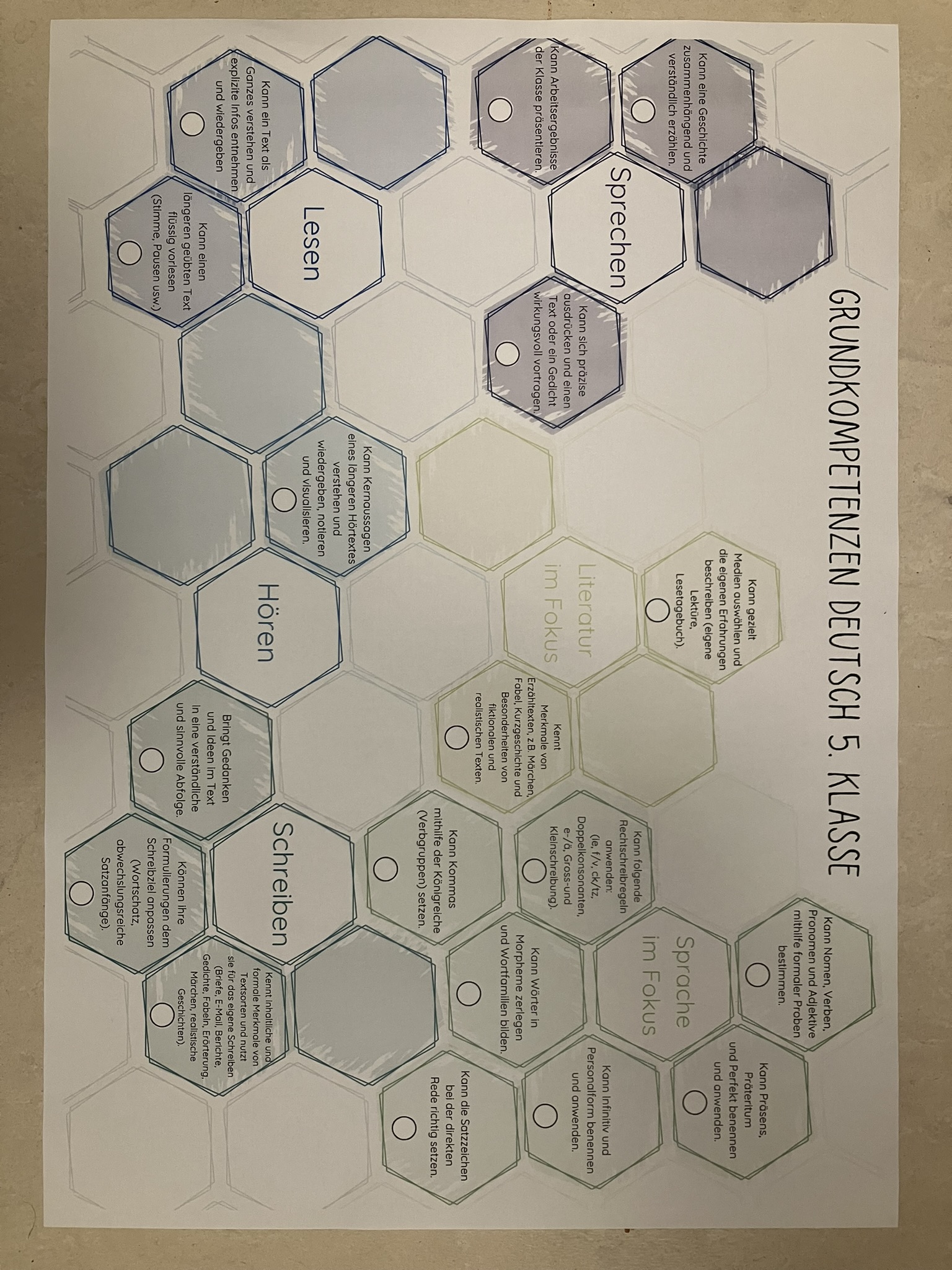 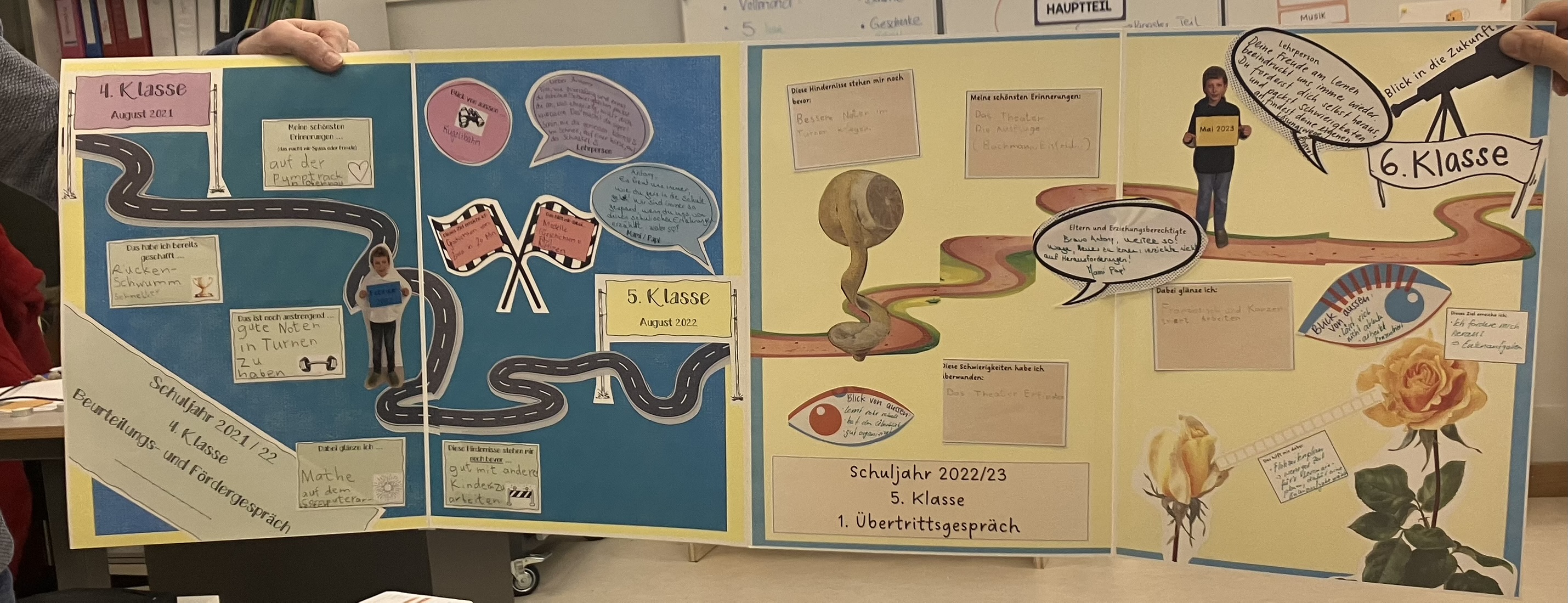 Entwicklungsziel Beurteilen
Bei der Beurteilung steht die Förderung der kindlichen Entwicklung im Zentrum.
49
[Speaker Notes: Wir haben daraus folgende Entwicklungshinweise abgeleitet:
- Keine Noten während des Semesters
- Notenkonferenz und Selbsteinschätzung
- Beurteilungstransparenz / Informationsfluss
- Lerndokumentation]
Standard Beurteilen St. Karli
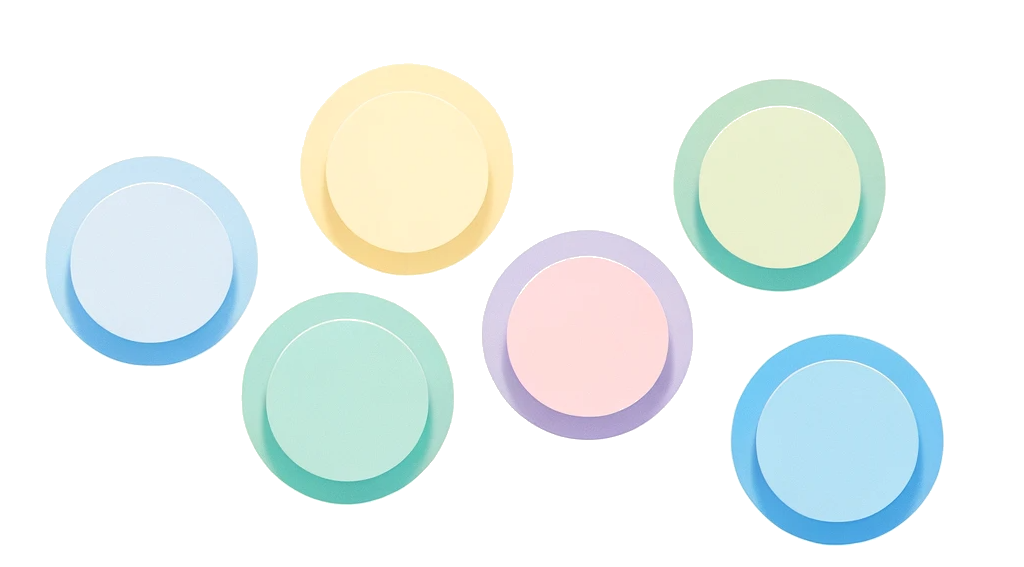 Regelmässige Lerngespräche
Standort- bestimmung
keine Ziffernoten
Lern-dokumentation
Vielfältige Beurteilungs-anlässe
Noten-konferenz
Ablauf
1. Input
2. Kaffeepause und Austausch mit den Lehrpersonen 
    der verschiedenen Stufen
3. Fragen und Austausch im Plenum
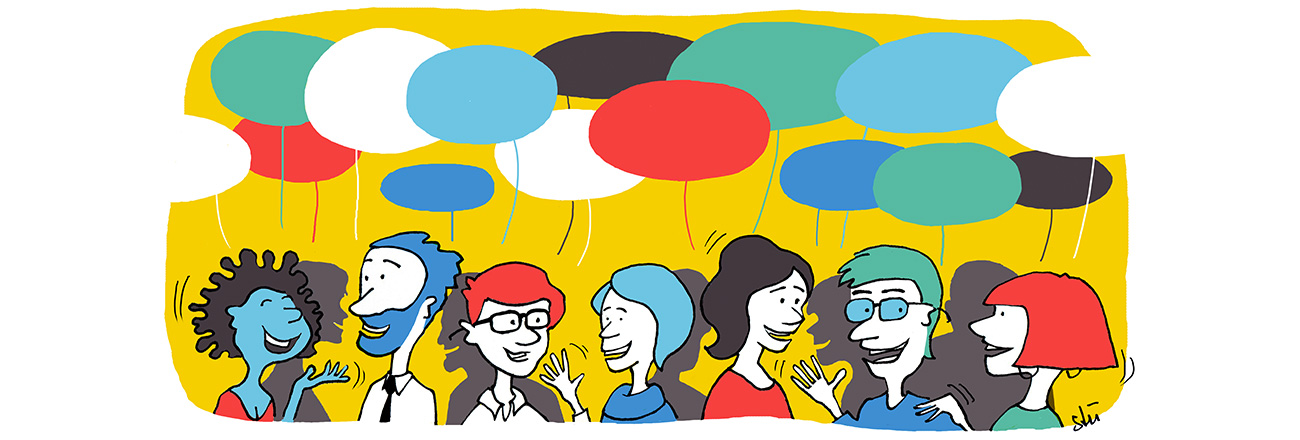 Die Beurteilung ist Bestandteil der gemeinsamen Unterrichtsplanung.
Es werden verschiedene Rückmeldeformen verwendet (Pfeil, Beurteilungsraster, Punkte, Verbalrückmeldung, …)
Die Lernenden …
	… erhalten Rückmeldungen von ihren 	Lehrpersonen (Fremdbeurteilung)
	… erhalten Rückmeldungen von ihren 	Mitschüler:innen (Peerbeurteilung)
	… schätzen sich selbst ein 	(Selbstbeurteilung)
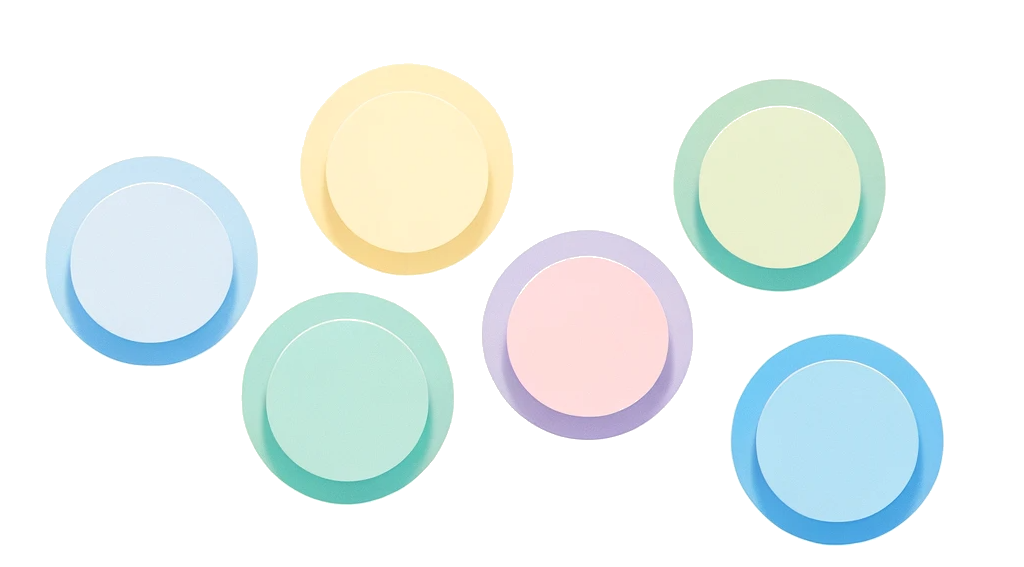 Regelmässige Lerngespräche
Es wird eine Vielfalt in der Beurteilung umgesetzt.
Standort- bestimmung
keine Ziffernoten
Lern-dokumentation
Vielfältige Beurteilungs-anlässe
Noten-konferenz
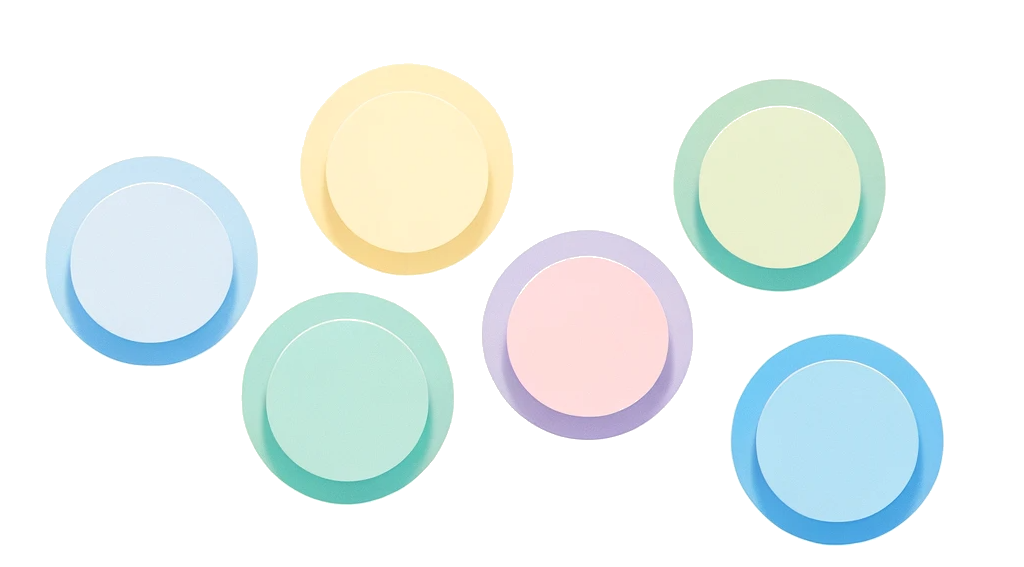 Regelmässige Lerngespräche
Standort- bestimmung
Lernende und Lehrpersonen verwenden ein gemeinsames Instrument zur Lerndokumentation.
keine Ziffernoten
Lern-dokumentation
Vielfältige Beurteilungs-anlässe
Noten-konferenz
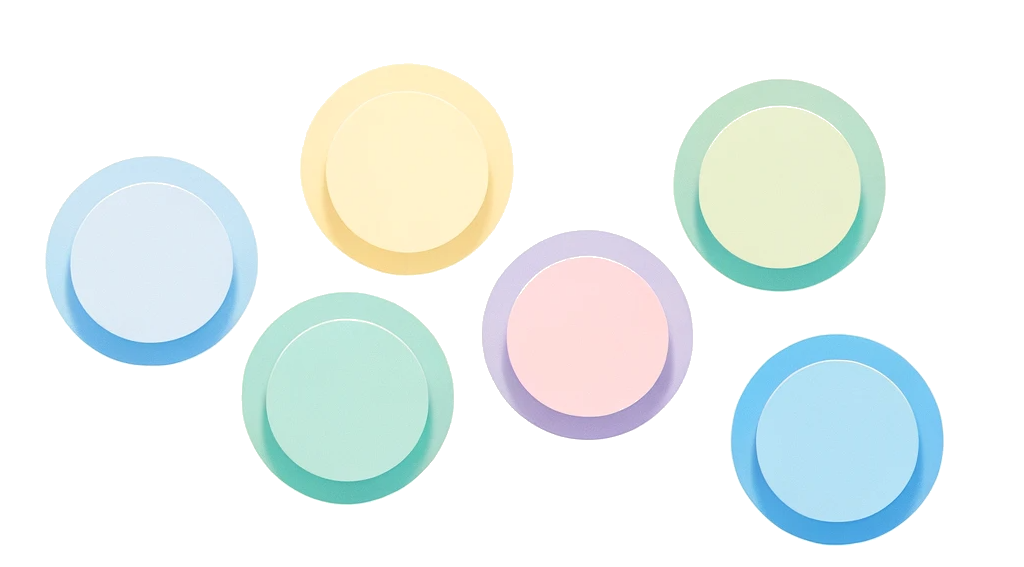 Regelmässige Lerngespräche
Standort- bestimmung
keine Ziffernoten
Während des Semesters (Oktober/November und April/Mai) findet mit den beteiligten Lehrpersonen eine Standortbestimmung statt, bei dem die Lernenden und ihre Leistungen besprochen werden.
Lern-dokumentation
Vielfältige Beurteilungs-anlässe
Noten-konferenz
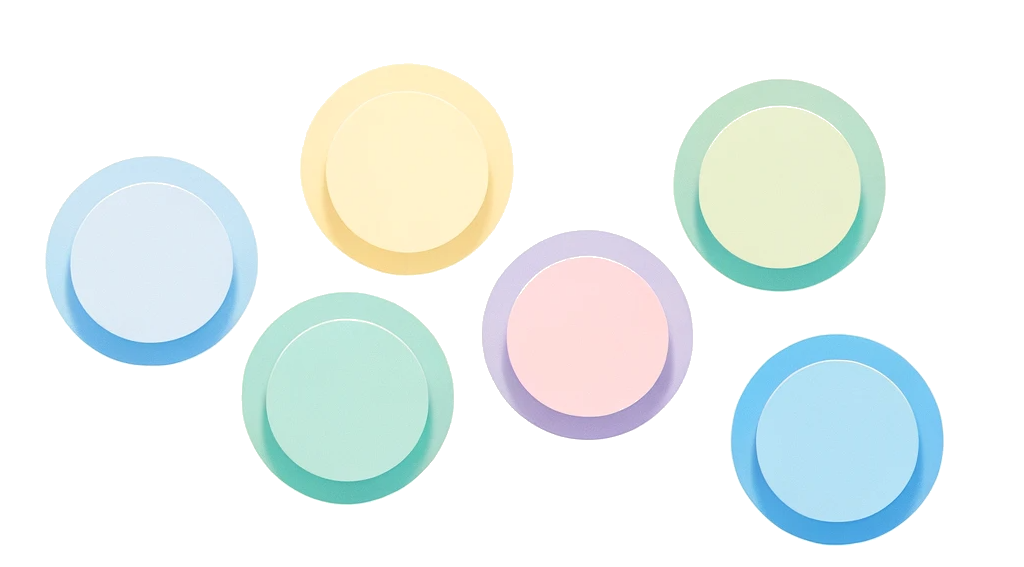 Vor der Erstellung der Zeugnisse schätzen sich die Lernenden selbst ein.

Bei der Beurteilungs- und Notenkonferenz setzen alle beteiligten Lehrpersonen gemeinsam die Zeugnisnoten und beurteilen die überfachlichen Kompetenzen.
Regelmässige Lerngespräche
Standort- bestimmung
keine Ziffernoten
Lern-dokumentation
Vielfältige Beurteilungs-anlässe
Noten-konferenz
Übertritt
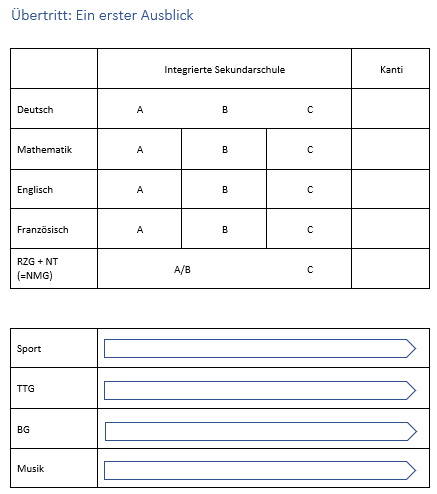 Das Kind steht im Zentrum

Gemeinsam Klarheit schaffen

Produkte und Material zeigen

Gemeinsamer Entscheid
Bei Uneinigkeit abnehmende Schule
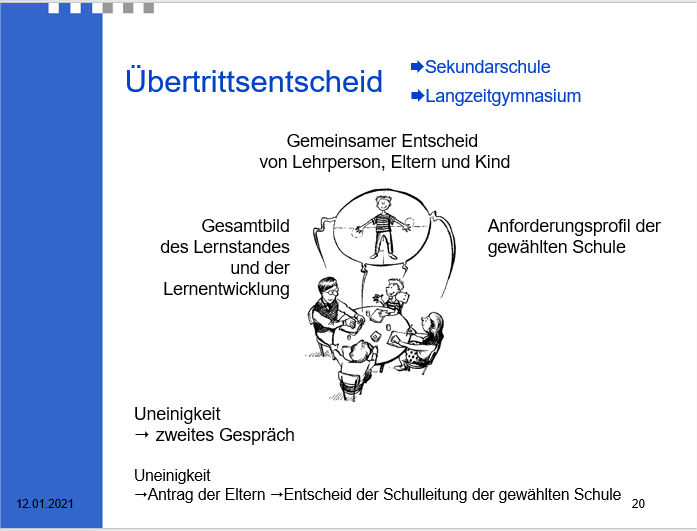 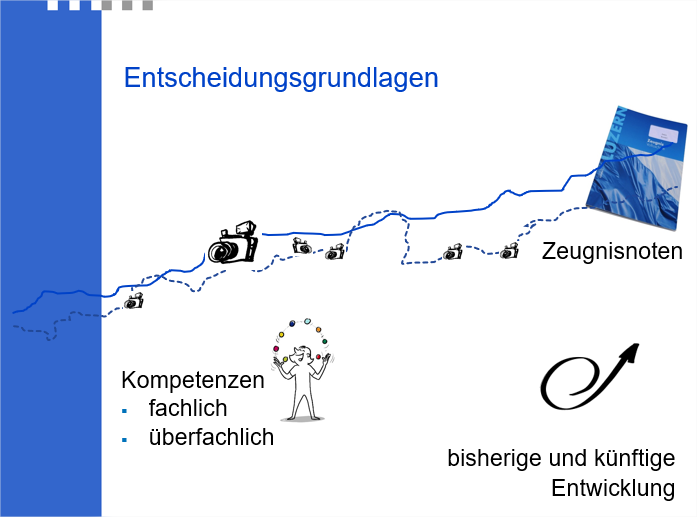 60